Updates from WHO-GMP
David Schellenberg
Science Adviser
SMC Annual Review & Planning Meeting
3 March 2022
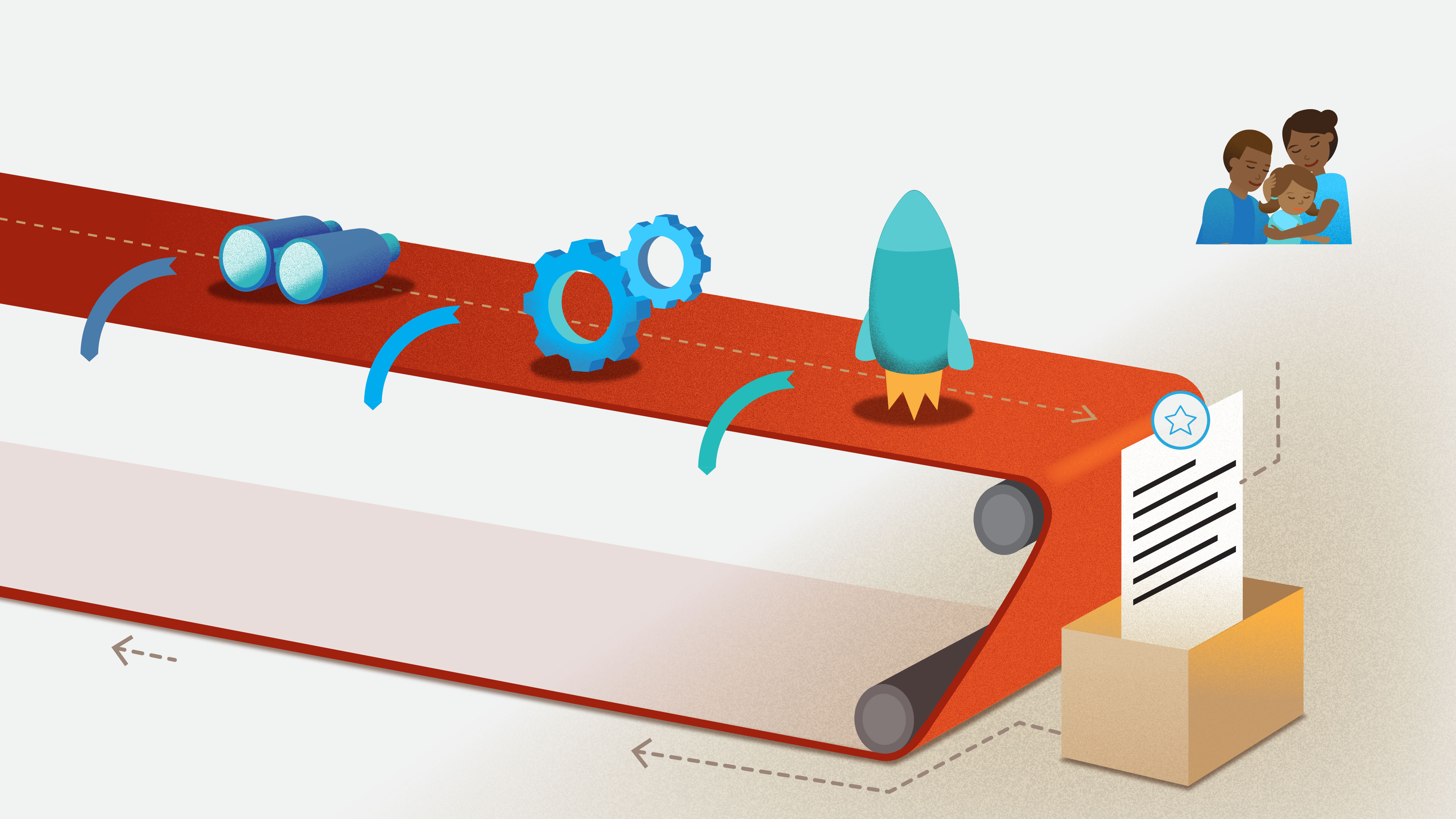 The 3 steps in the pathway to achieve impact
New recommendations  implemented and  achieve impact
1
Better  anticipate
products or strategies  that are likely to be  key in future efforts  to control and  eliminate malaria
2
Develop  recommendations
for countries on "what  to do" and what  malaria control  products to use based  on the best available  evidence
3
Optimize  uptake
of the recommendations  by improving the way  they are shared and  updated
Feedback loop
— lessons from front-line workers and  implementers feed back into the overall process
Better anticipate
“Horizon scanning” – what is coming down the R&D pipeline
Vaccines
RTS,S +/- SMC
R21
Monoclonal antibodies (mAb)
Preferred Product Characteristics
Vaccines
mAb
Drugs for chemoprevention
WHO Global Health Observatory
Overview
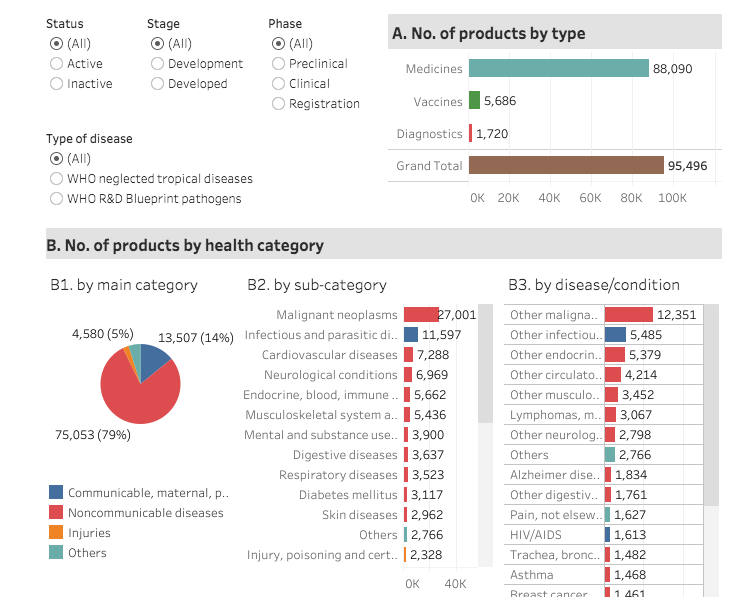 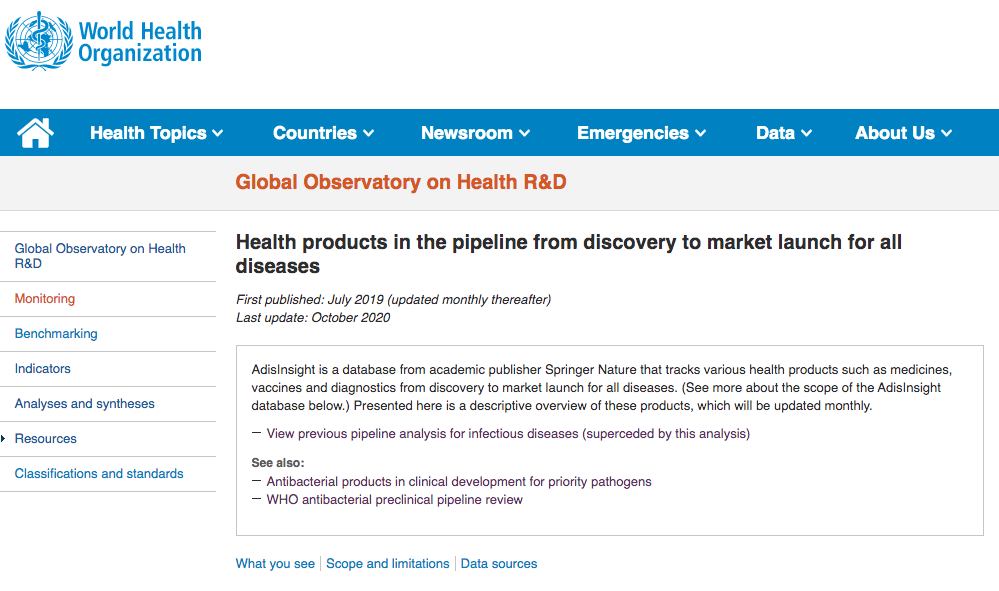 https://www.who.int/observatories/global-observatory-on-health-research-and-development/monitoring/health-products-in-the-pipeline-from-discovery-to-market-launch-for-all-diseases
03/03/2022
4
The RTS,S malaria vaccine development
Oct 2021
WHO recommends widespread use
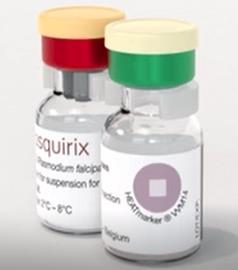 Dec 2021
Gavi Board decision to fund RTS,S vaccine roll-out
2016
WHO recommendation 
for pilot implementation
2015
EMA positive scientific opinion granted
Phase 
2
Phase 
3
Phase 1
Pre-clinical
Discovery
Malaria Vaccine Implementation Programme
2021
Pilot evaluations 24-month analysis on safety and impact
2019
National Regulatory Approval; Vaccine launch in routine programme
in Ghana, Kenya, Malawi
2009
Phase 3 trial in 11 sites in seven African countries
1987
2015
Phase 3 final results published
1995
First clinical tests in adults begin in US, followed by trials in adults in Africa
2004 
Proof of concept demonstrated in African children, then in infants
1984
MVIP update 24 February 2022
Layering of malaria interventions increases access to preventive tools
Ghana Midline Feasibility Household Survey Children 12-23 months (conducted 18 months after vaccine introduction)
NOT using an ITN (31%)
Using insecticide-treated net (69%)
63%**
72%*
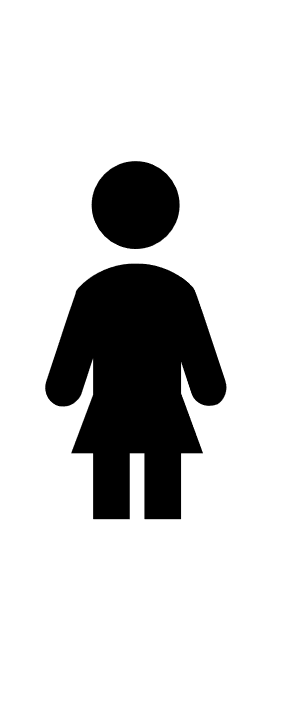 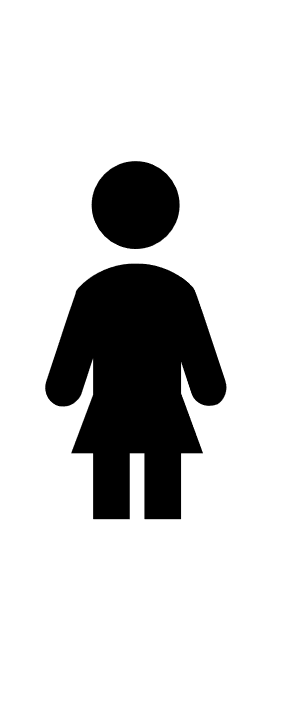 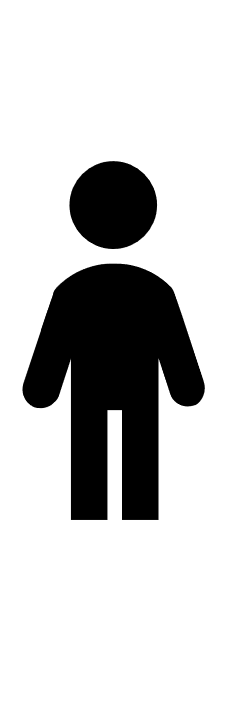 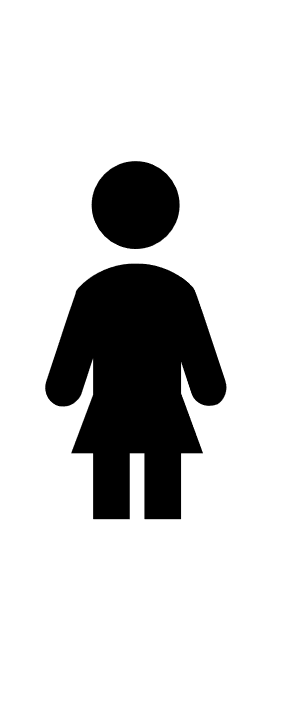 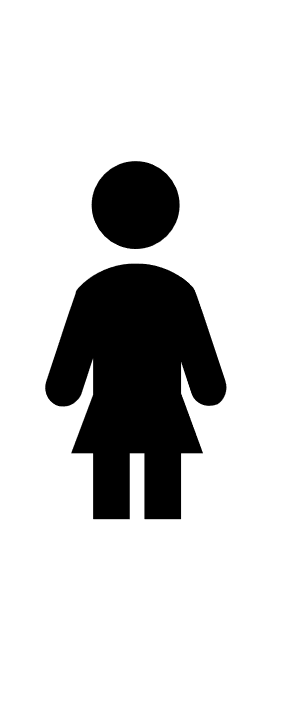 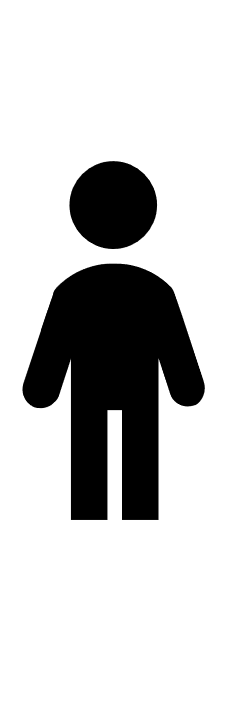 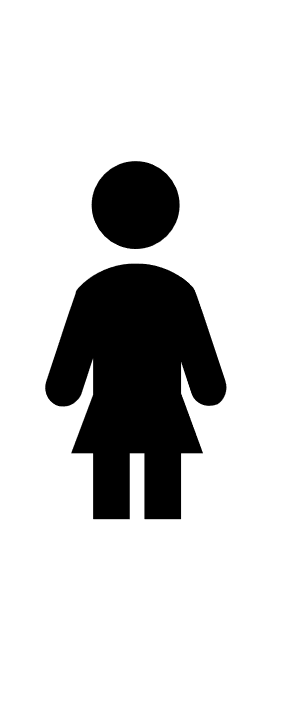 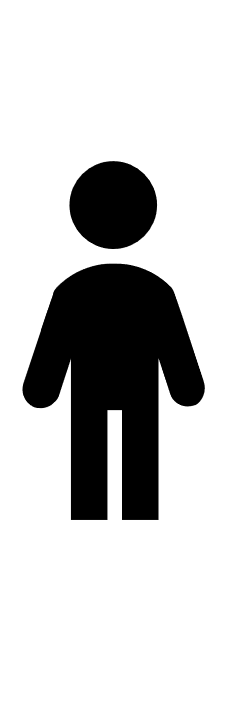 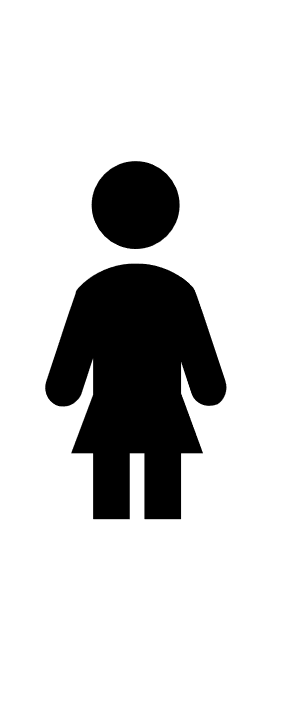 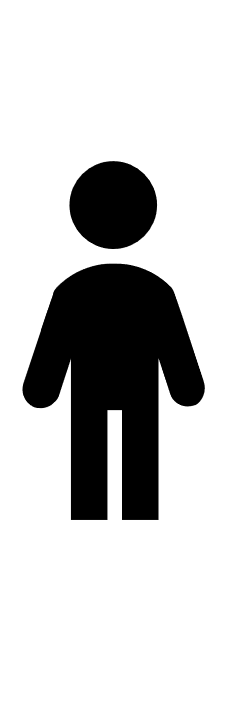 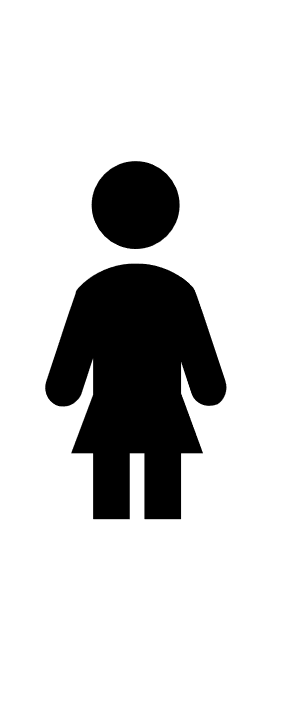 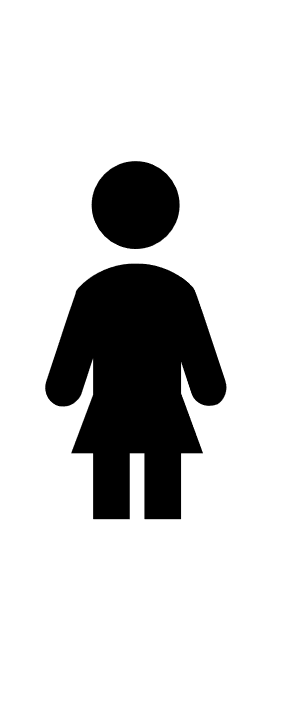 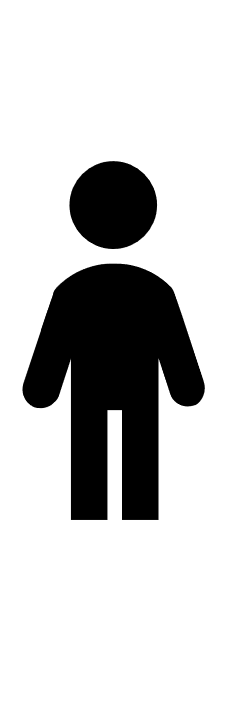 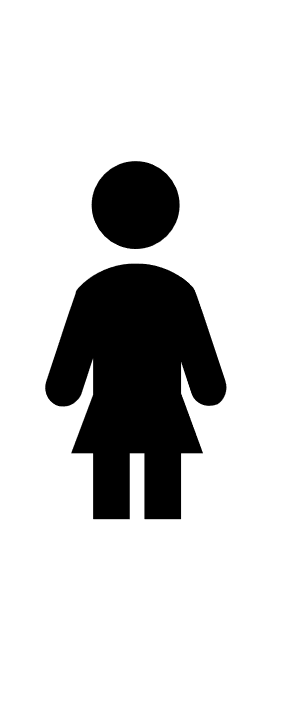 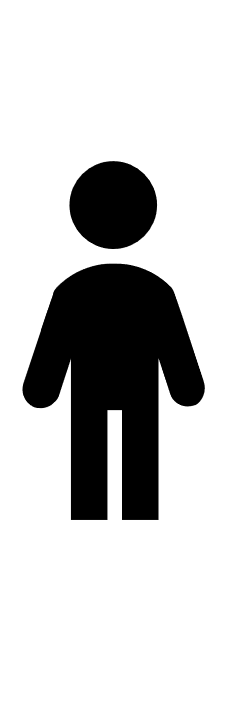 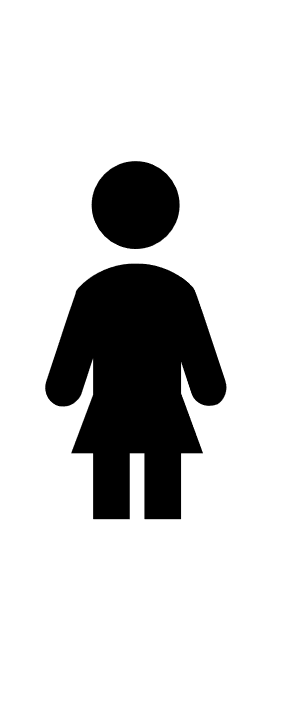 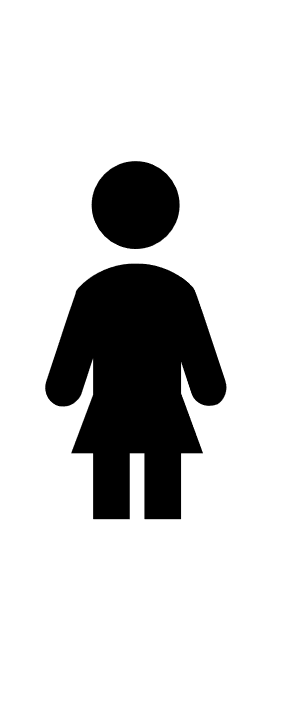 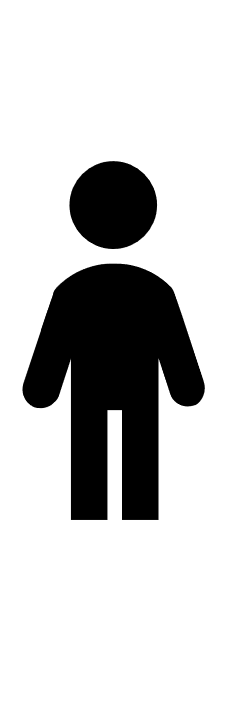 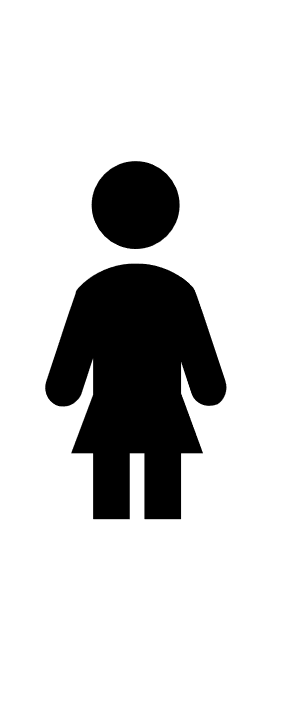 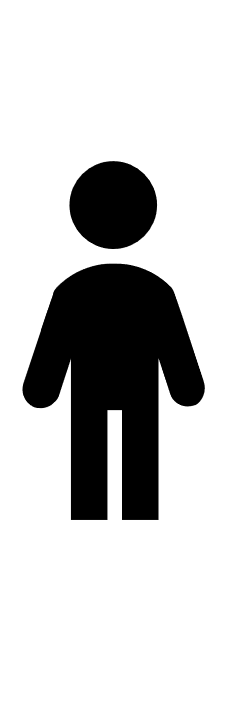 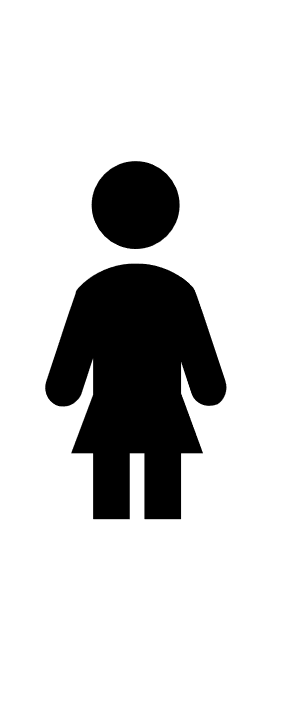 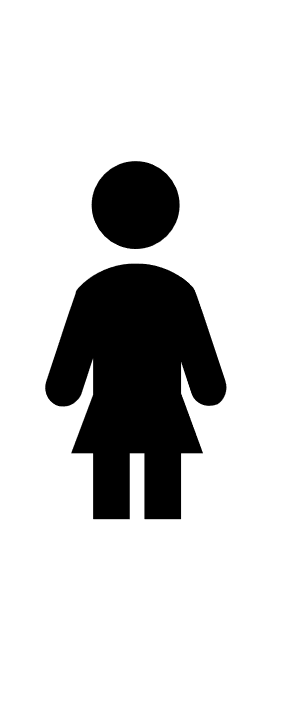 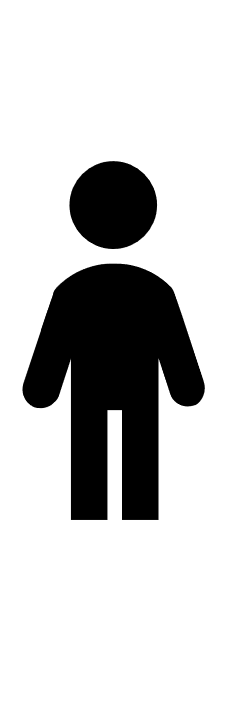 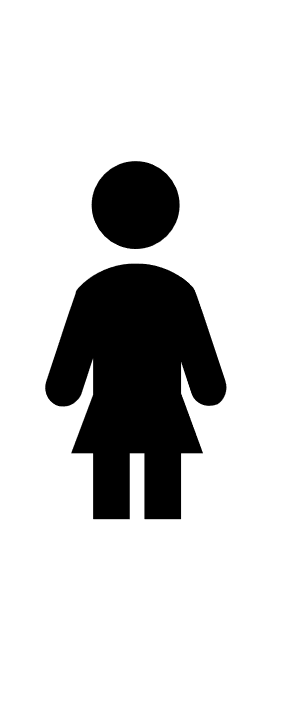 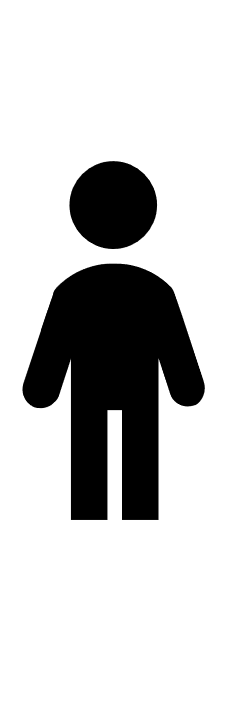 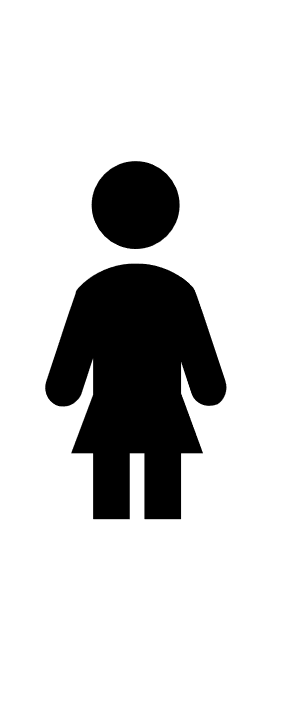 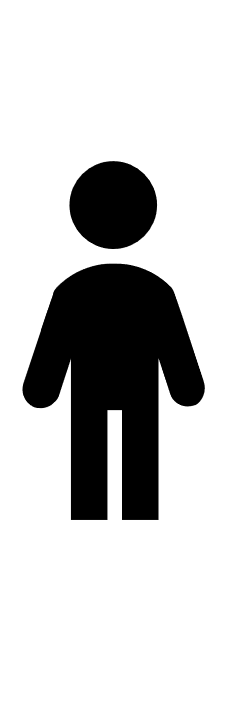 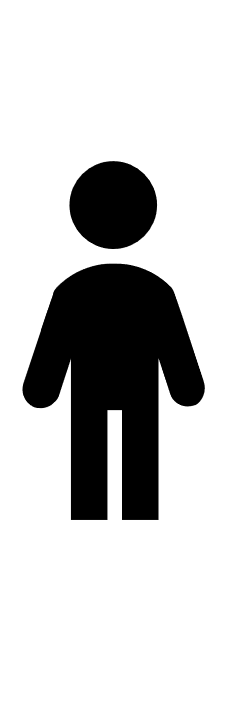 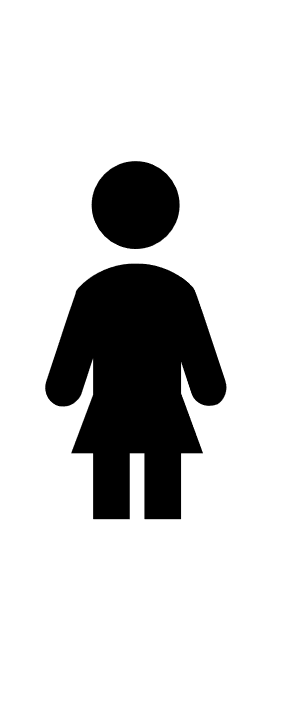 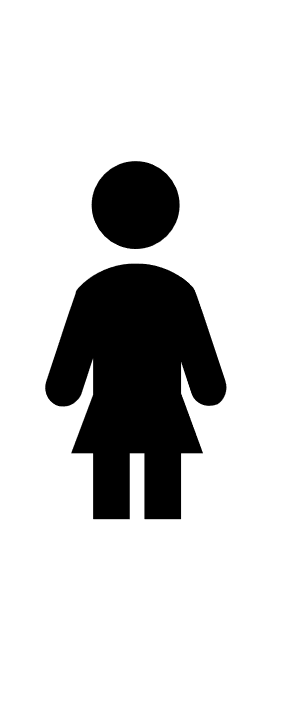 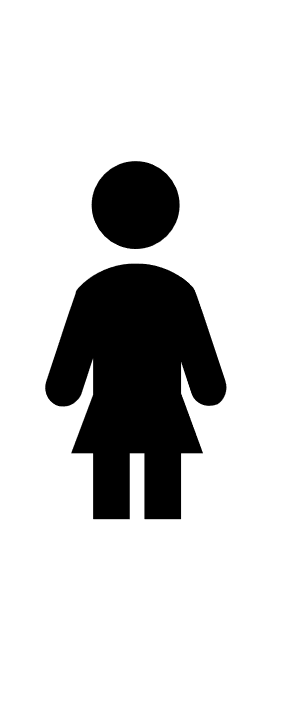 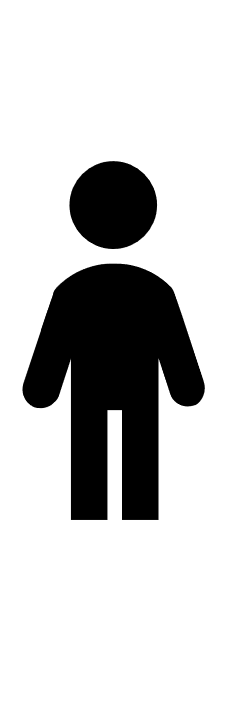 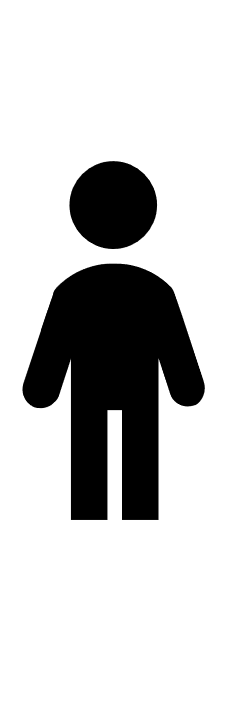 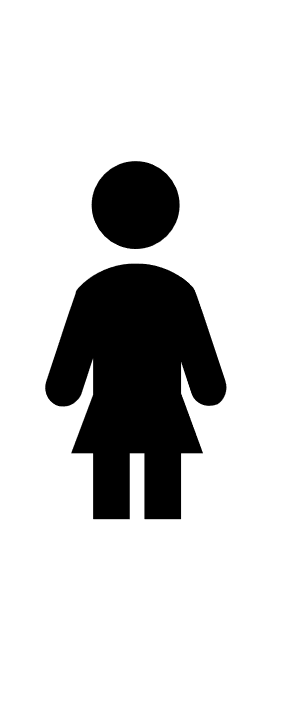 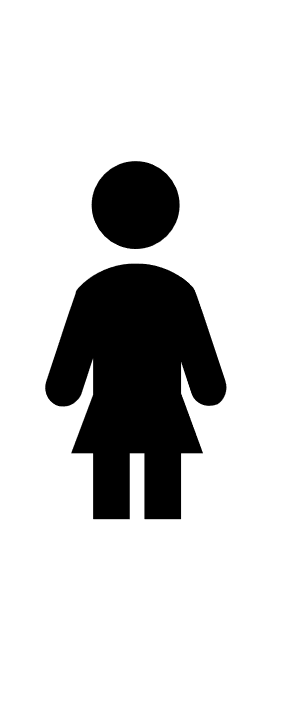 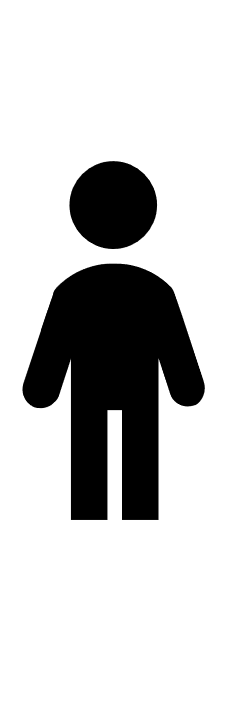 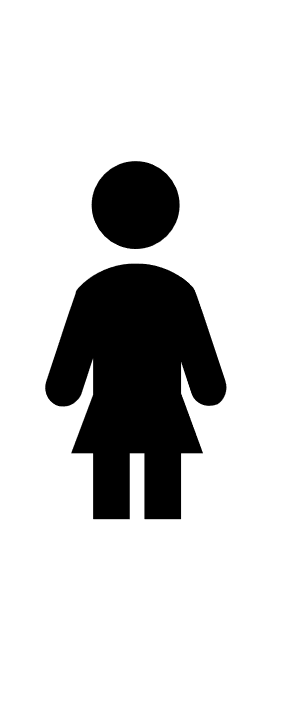 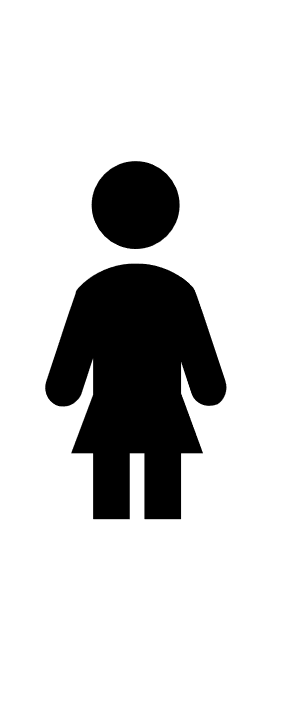 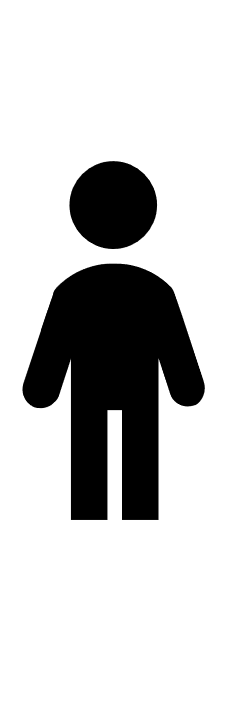 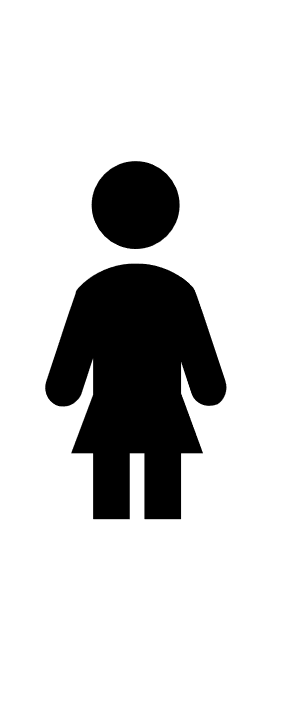 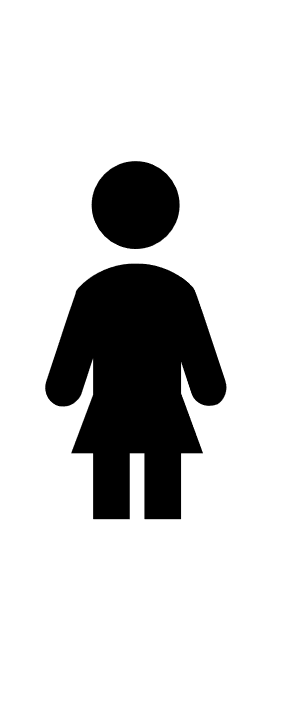 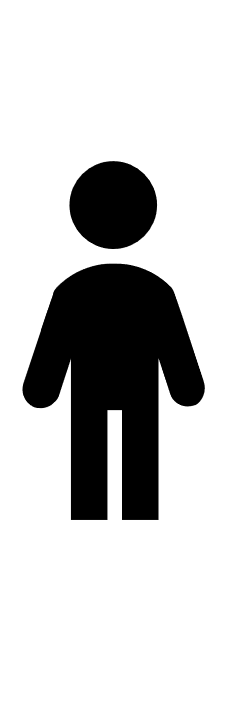 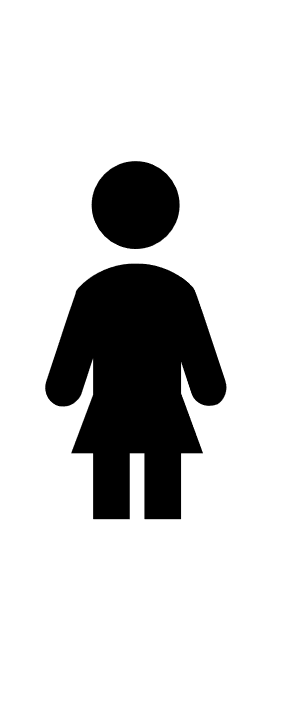 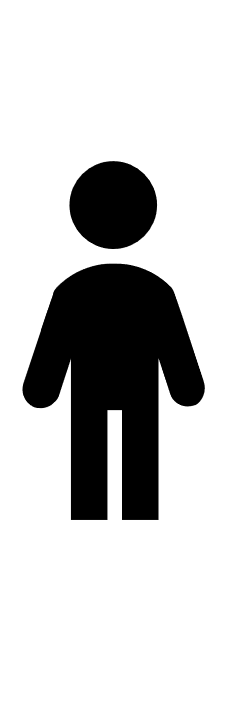 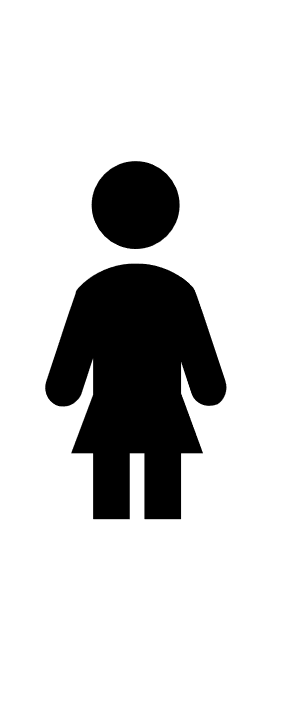 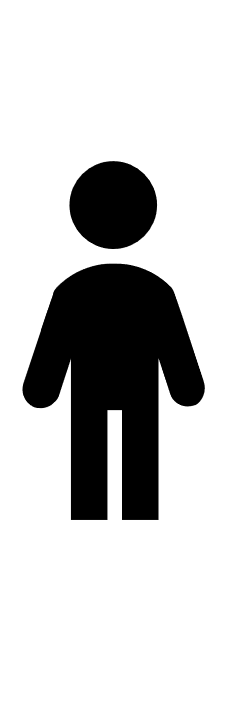 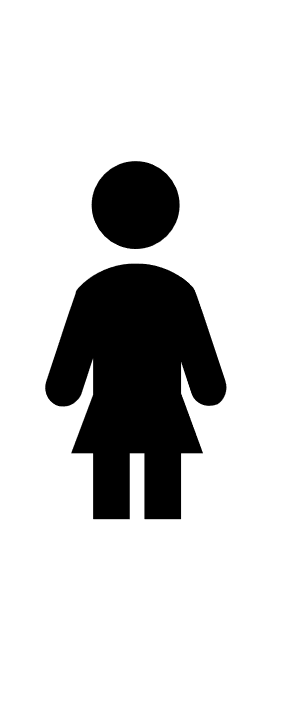 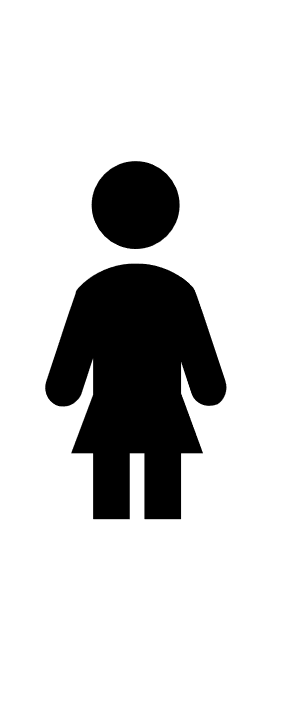 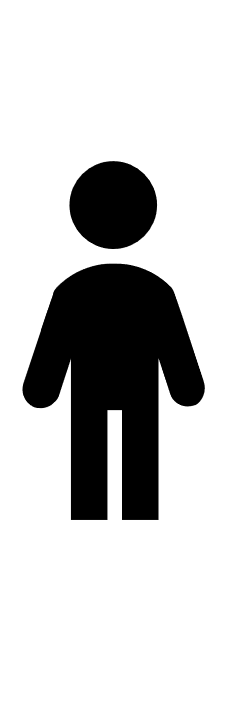 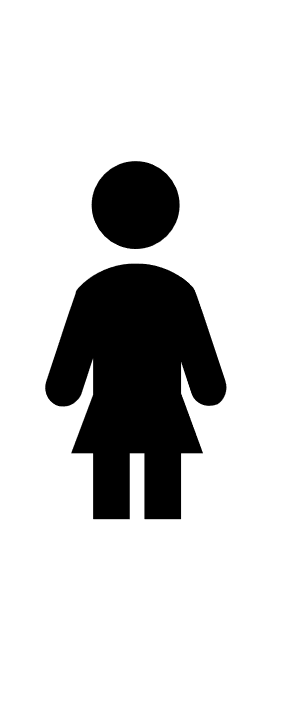 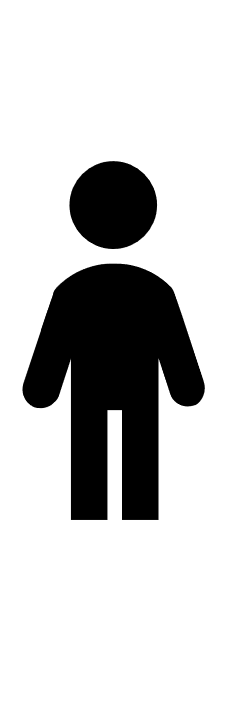 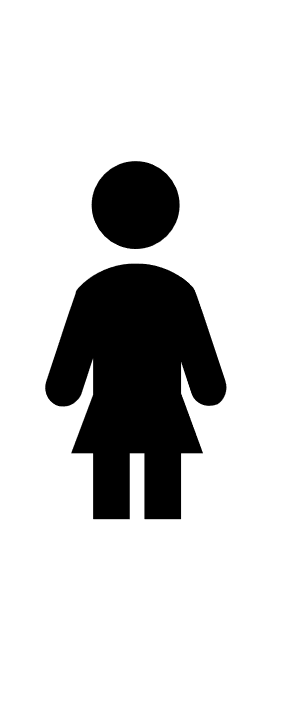 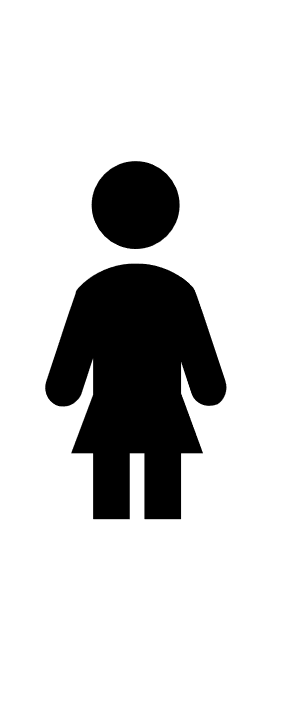 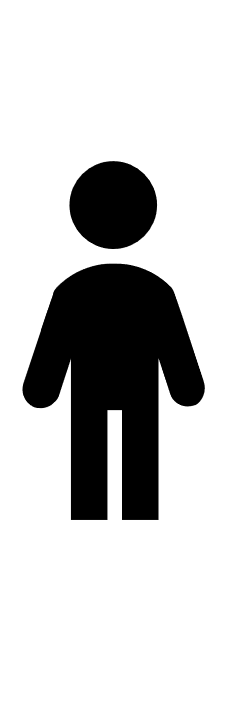 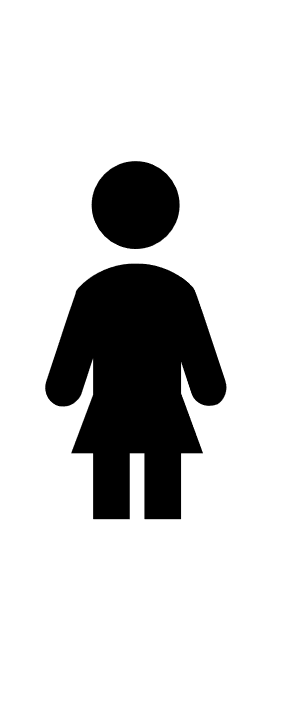 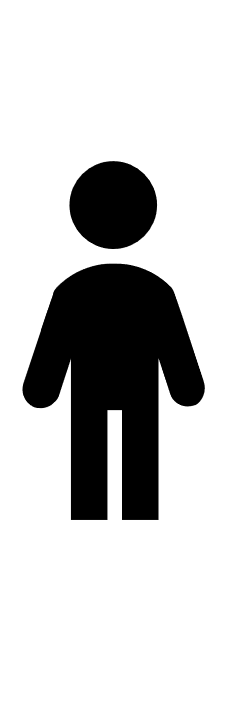 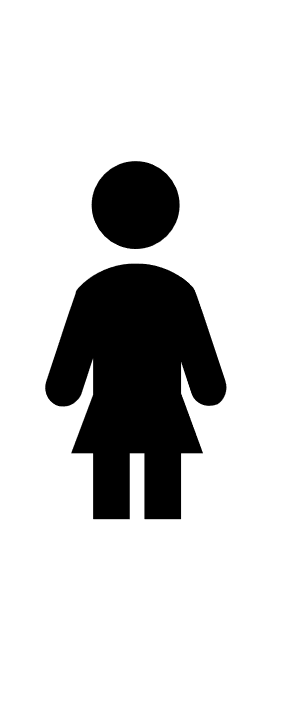 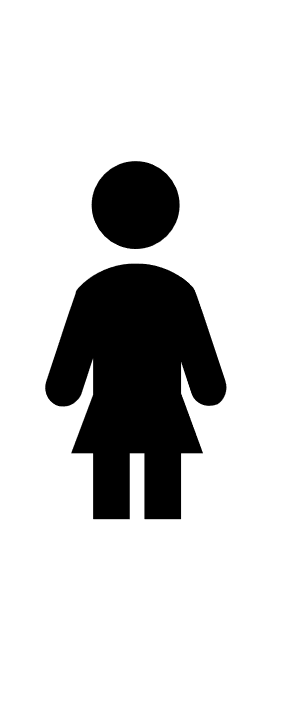 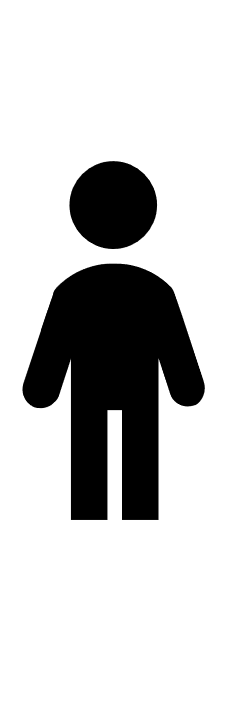 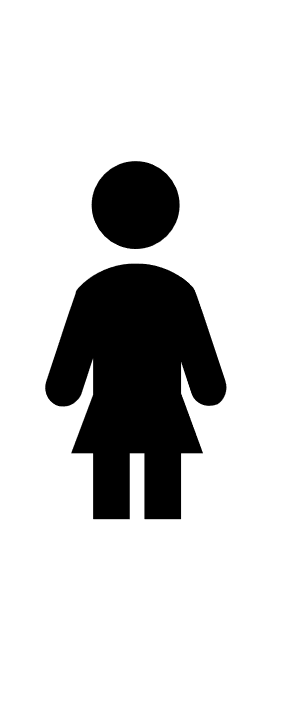 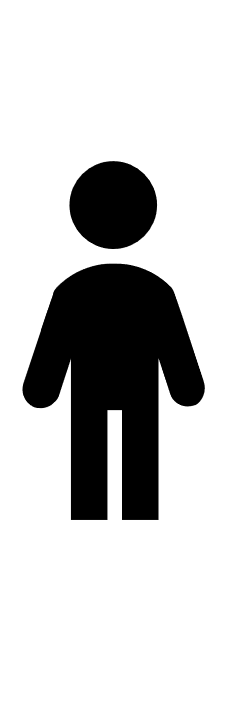 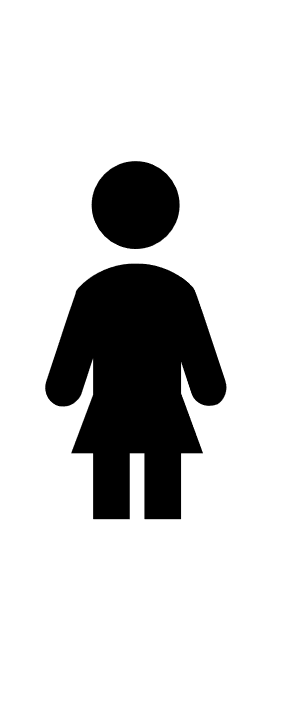 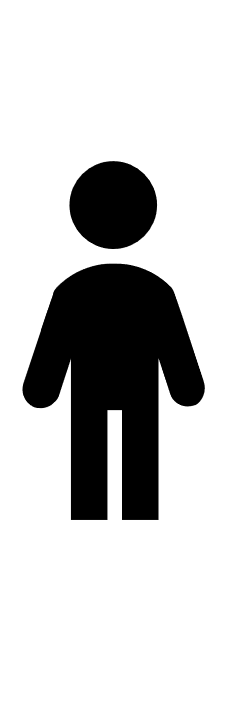 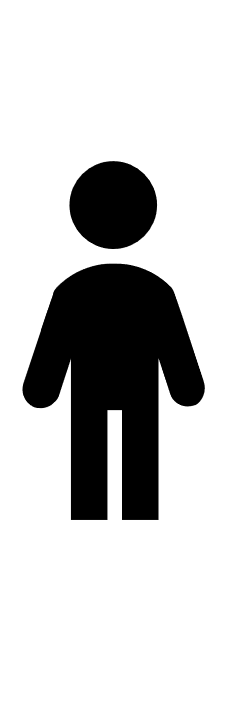 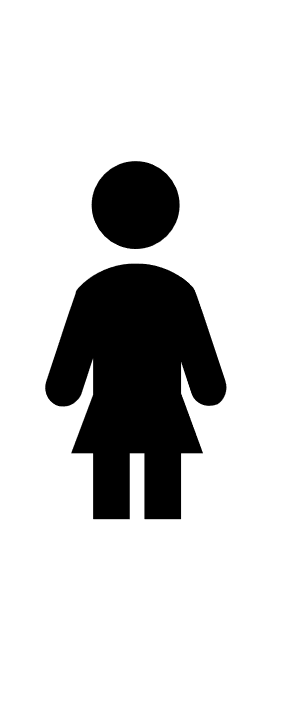 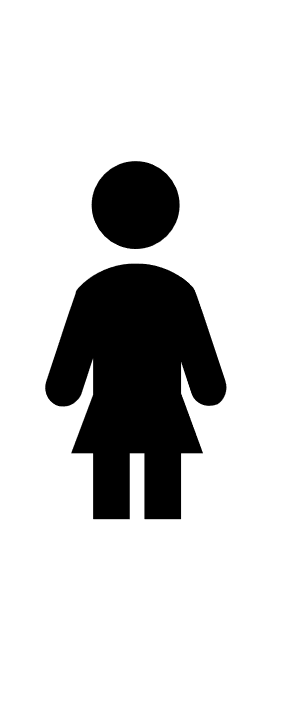 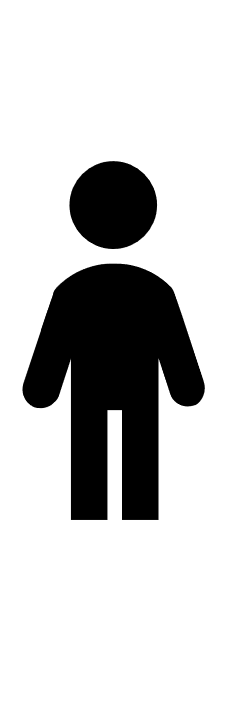 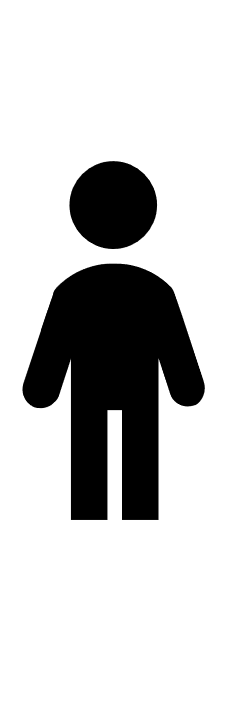 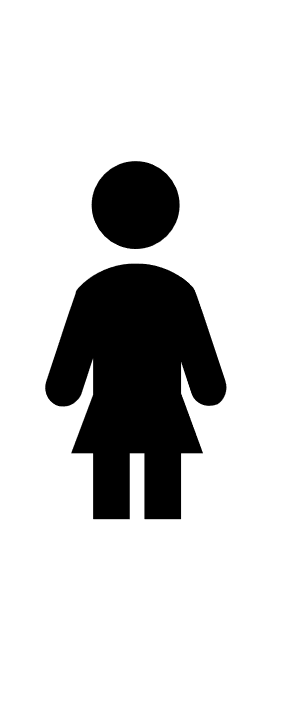 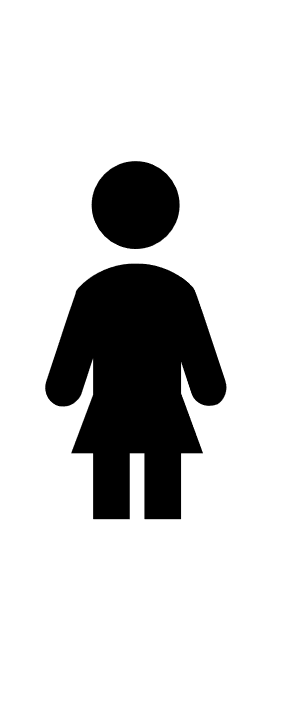 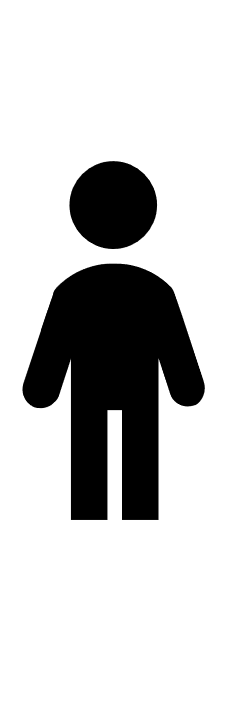 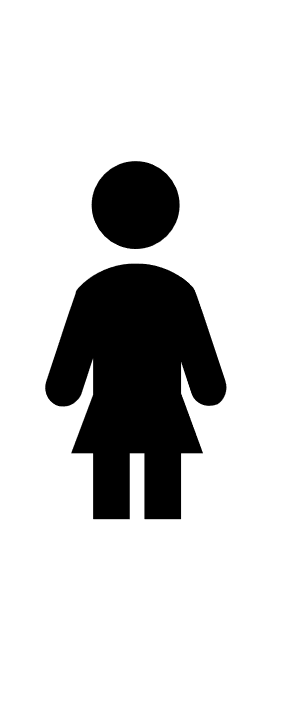 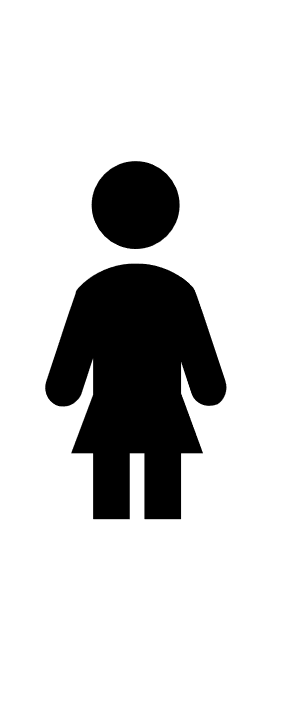 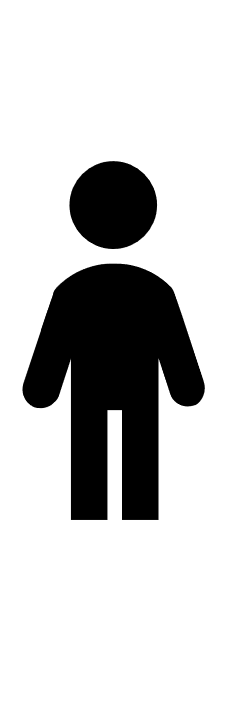 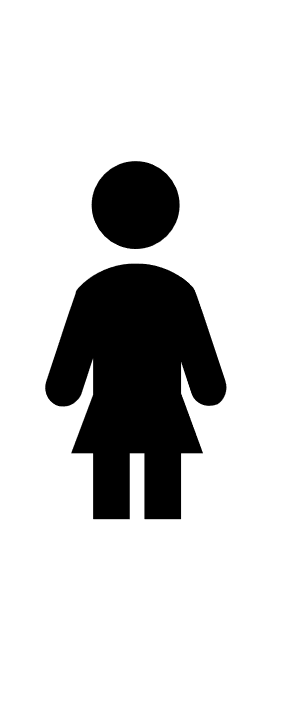 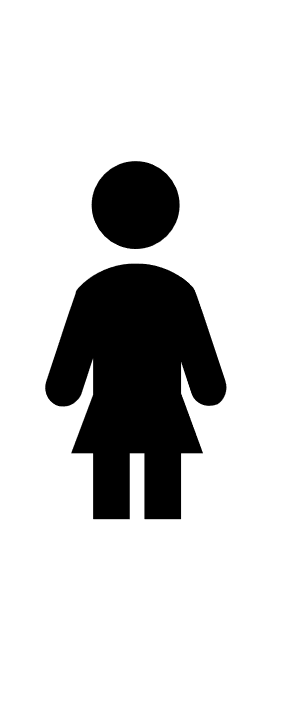 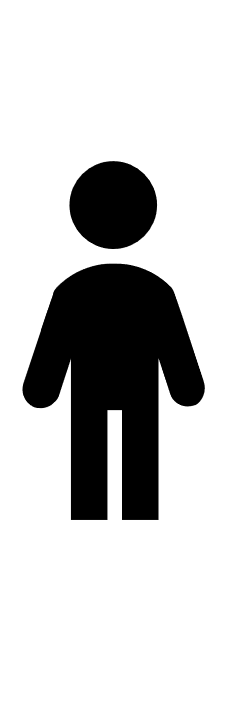 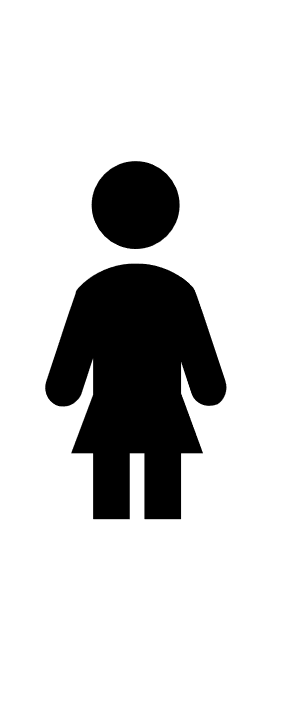 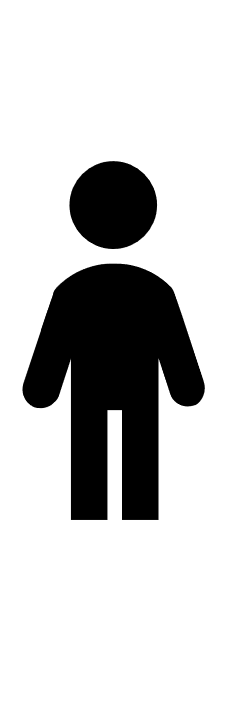 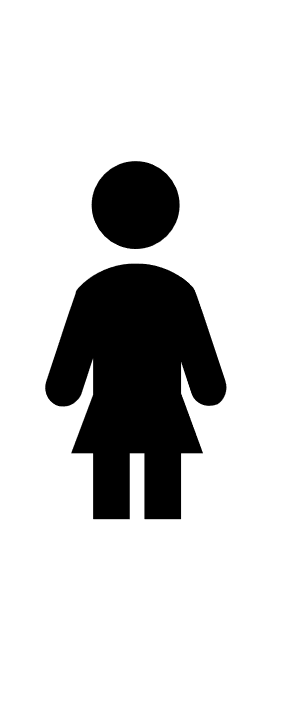 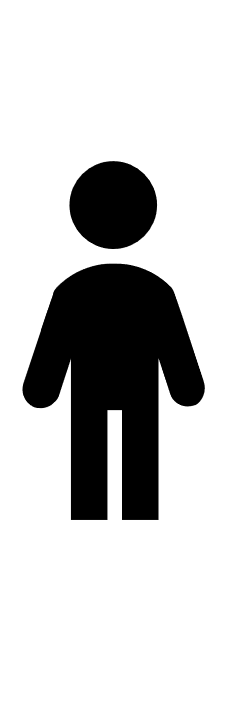 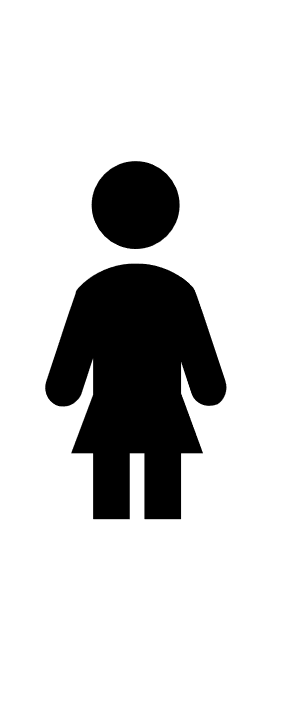 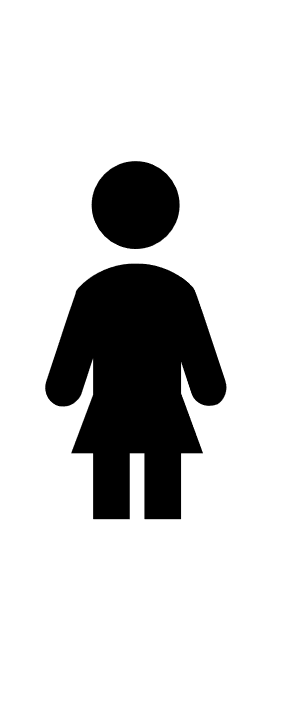 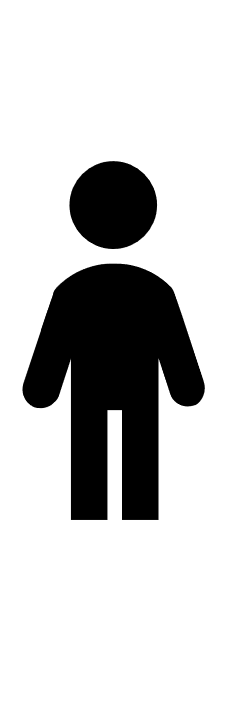 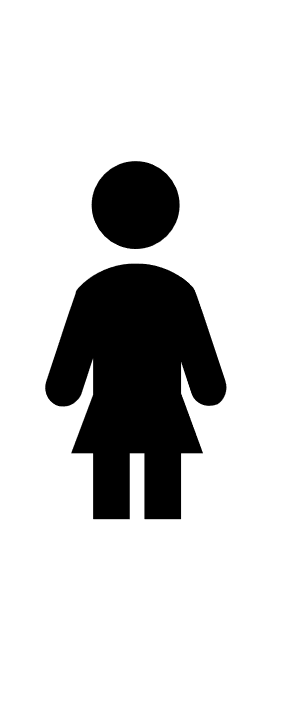 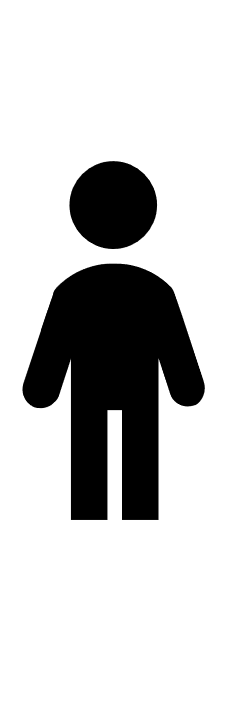 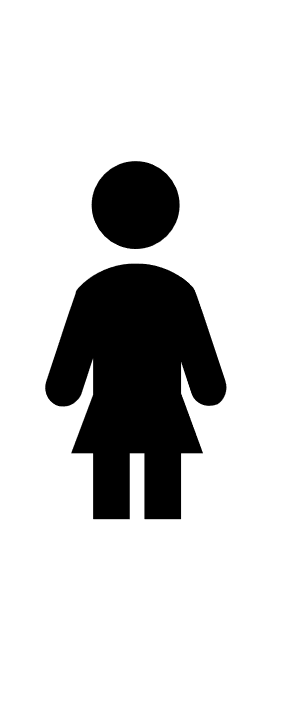 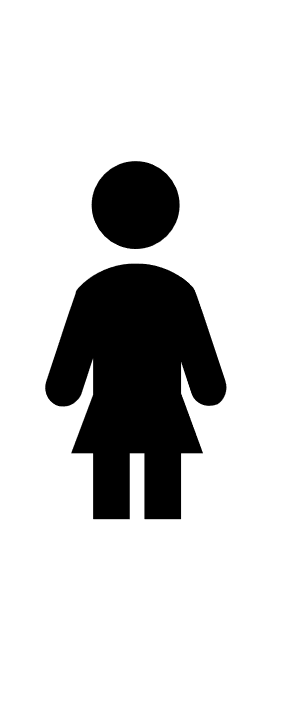 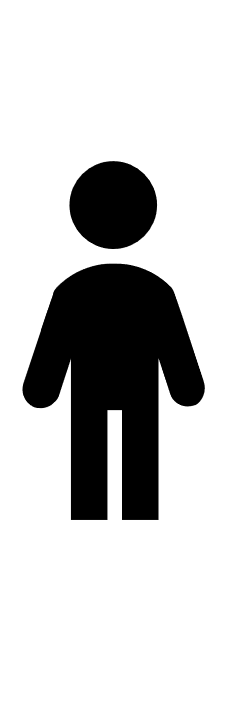 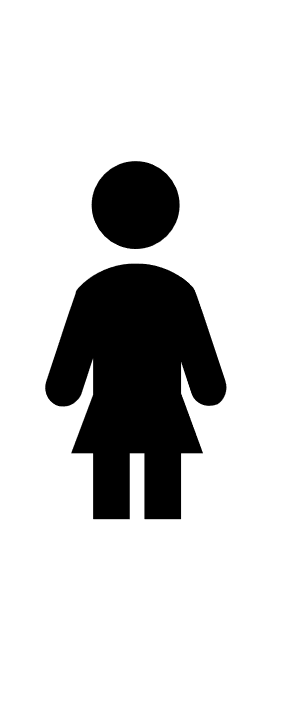 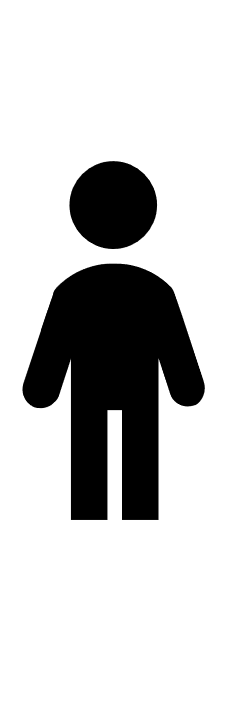 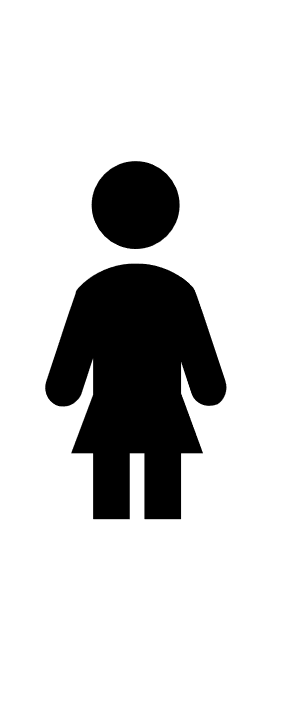 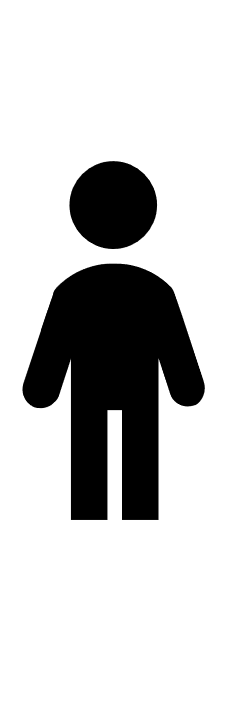 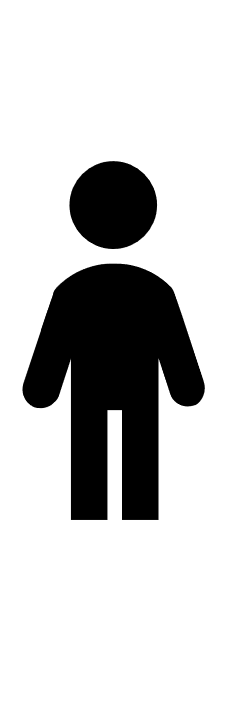 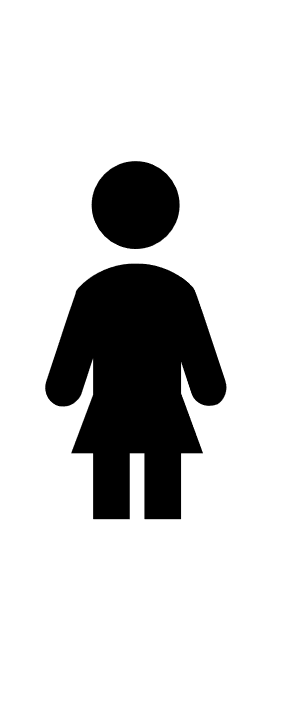 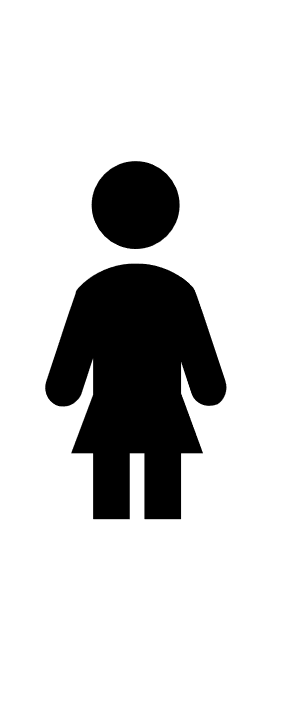 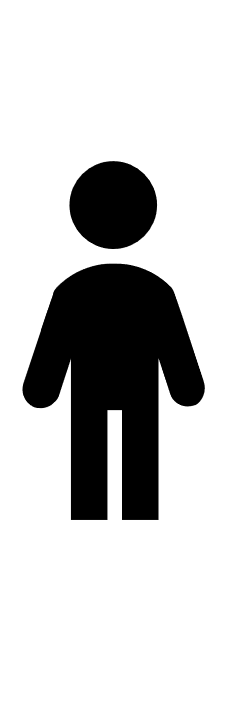 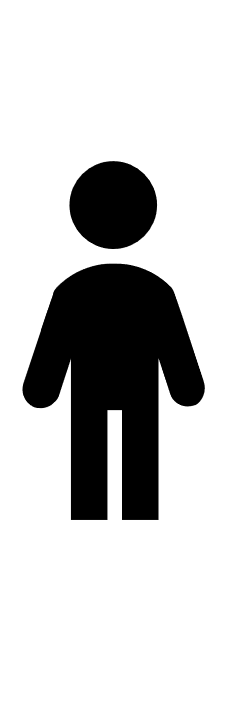 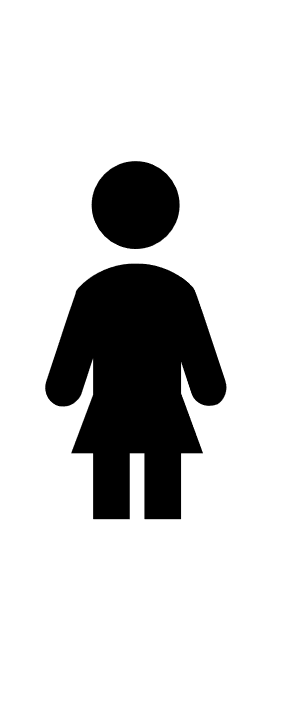 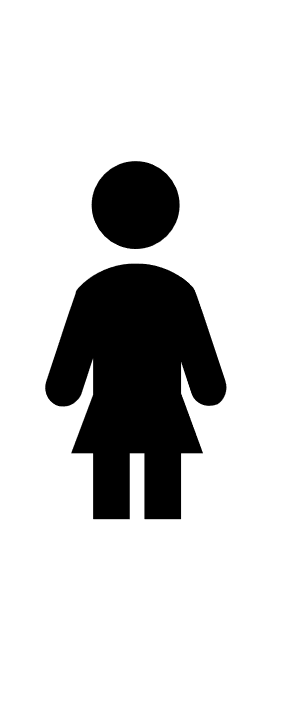 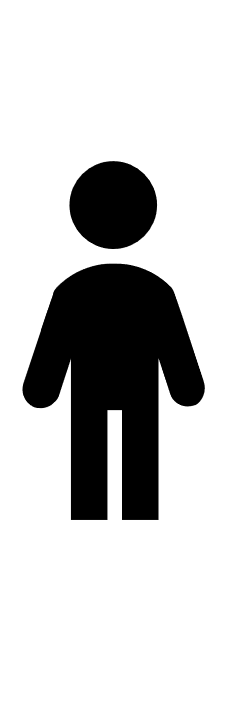 15% use ITN but unvaccinated
55% use ITN and vaccinated
22% don’t use ITN but vaccinated
9% don’t use ITN and unvaccinated
Vaccinated with dose 1 of RTS,S (77%)
*72% of children not sleeping under ITNs received the first dose of RTS,S; 
**63% of children not vaccinated with RTS,S slept under an ITN
Vaccination coverage is estimated for those with vaccination record or recall (in implementation areas only)
Source: HHS data from KHRC Ghana
6
[Speaker Notes: This slide shows how adding a malaria vaccine to current interventions increases access and reduces gaps to malaria prevention tools.
These results are from the Ghana midline HHS.  You can see that 69% of children slept under an ITN and 77% received RTS,S dose 1.  But these are not the same children.  By layering the interventions, we go from 69% of children benefiting from preventive interventions to 91%.  Among those not using a net, 72% received the vaccine, and among those not receiving the vaccine, X% used an ITN.  It is this 55% of children who are receiving optimal benefit and protection, from the combination of ITNs and the malaria vaccine.  And we now need to learn how to leverage the new cooperative relationship of the EPI and NMCPs to get these children under ITNs, and these children vaccinated, and these children over here (9%) that currently are not protected by either intervention protected.]
Interventions may produce synergistic effects
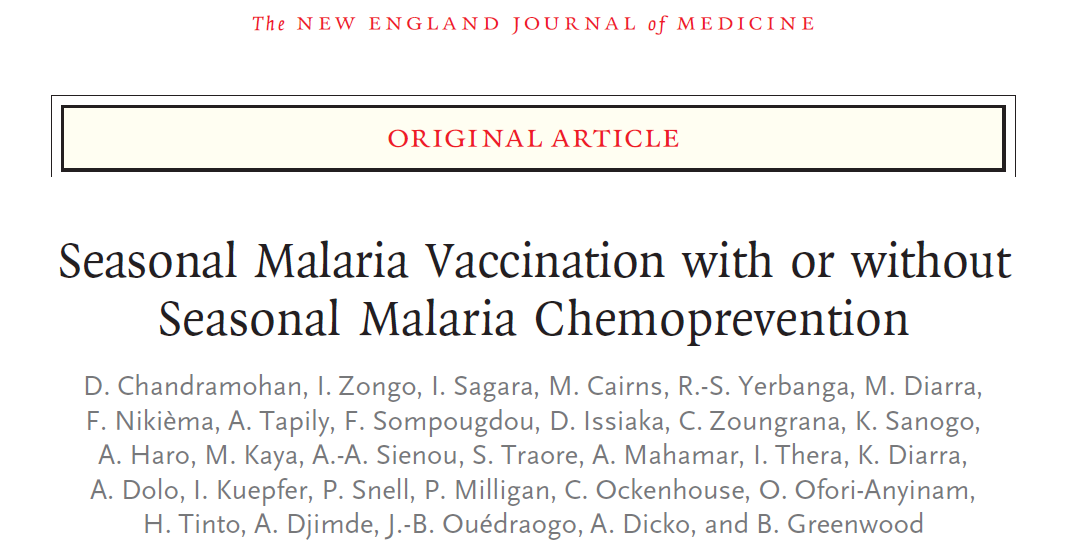 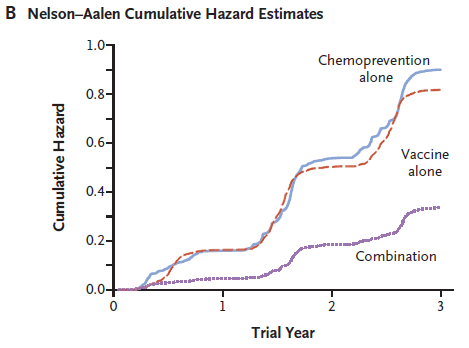 Another malaria vaccine in development -  R21 / Matrix-M
Recently started Phase 3 evaluation in seasonal and perennial transmission settings
Likely comparable efficacy to RTS,S/AS01 vaccine
Intensely seasonal malaria transmission in Burkina Faso
RTS,S vaccine efficacy wanes over time
RTS,S phase 3 trial 
VE in Nanoro 6 months follow-up
72% (60-80)
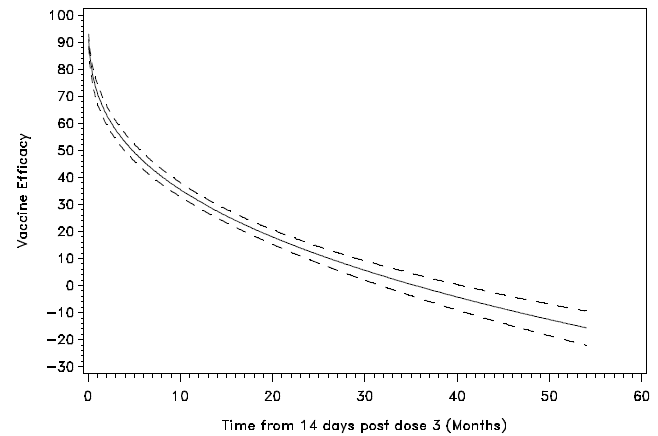 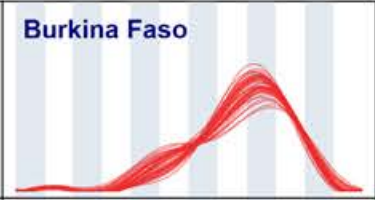 Source: PLoS Med 11(7): e1001685. doi:10.1371/journal.pmed.1001685. 
 Figure S6, panel A:
R21 phase 2 trial 
VE in Nanoro 6 months follow-up
77% (67-84)
Source: Lancet. doi.org/10.1016/S0140-6736(21)00943-0
DOI:https://doi.org/10.1016/S0140-6736(15)60721-8. Figure S6
Strategic timing of vaccination in relation to peak transmission likely to be a critical determinant of apparent efficacy
An allocation framework for malaria vaccines
October 2021: WHO recommends the RTS,S/AS01 malaria vaccine be used for the prevention of P. falciparum malaria in children living in regions with moderate to high transmission as defined by WHO.
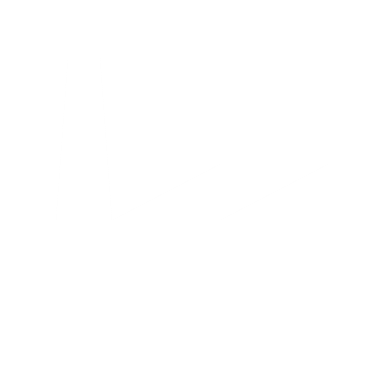 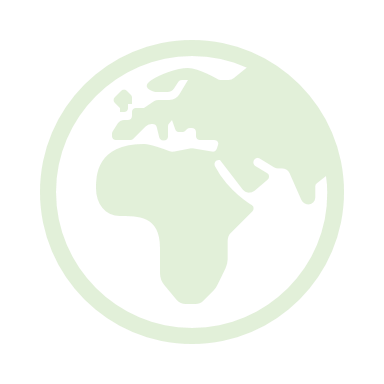 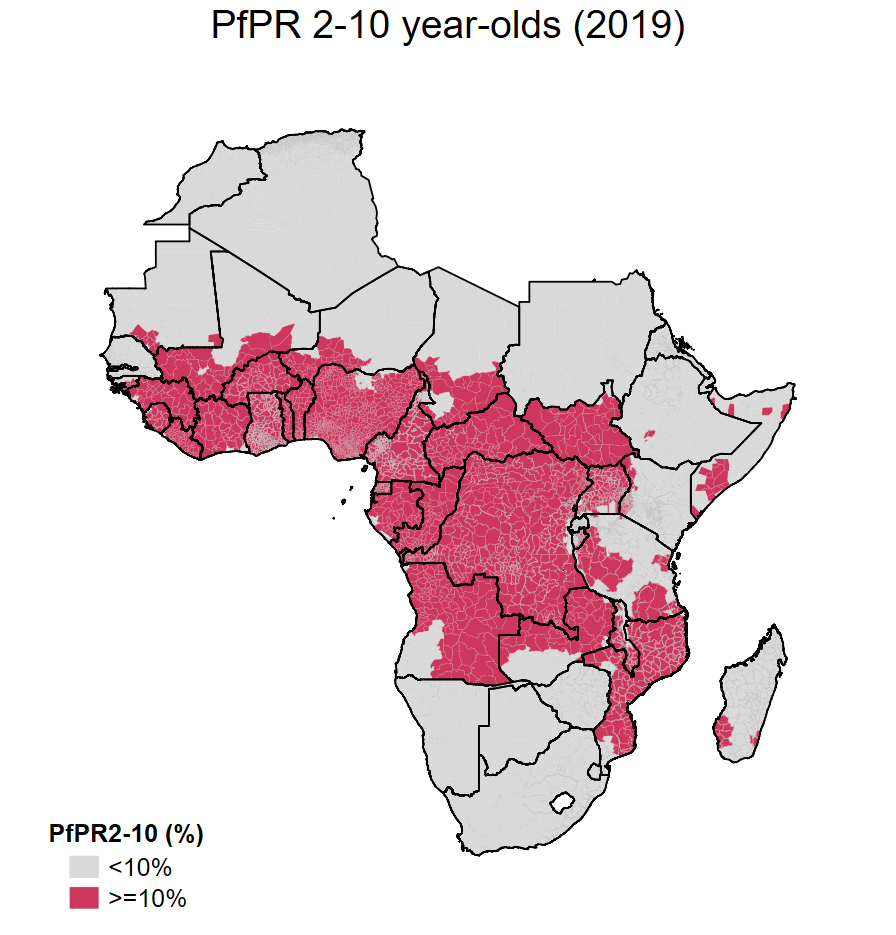 Allocation Framework to guide where limited supply should go
Supply1
Demand
1 vaccine, single manufacturer 
Supply limited, ramping up with target to reach 15 million doses/yr
RTS,S product transfer to Bharat Biotech started, expected to be completed by 2029, the latest 
Capacity expansion requires attention and likely ext. support
Candidate R21/Matrix-M in Ph3
Expected to be high
Could exceed 80-100 million doses/year (based on Gavi’s latest forecast)
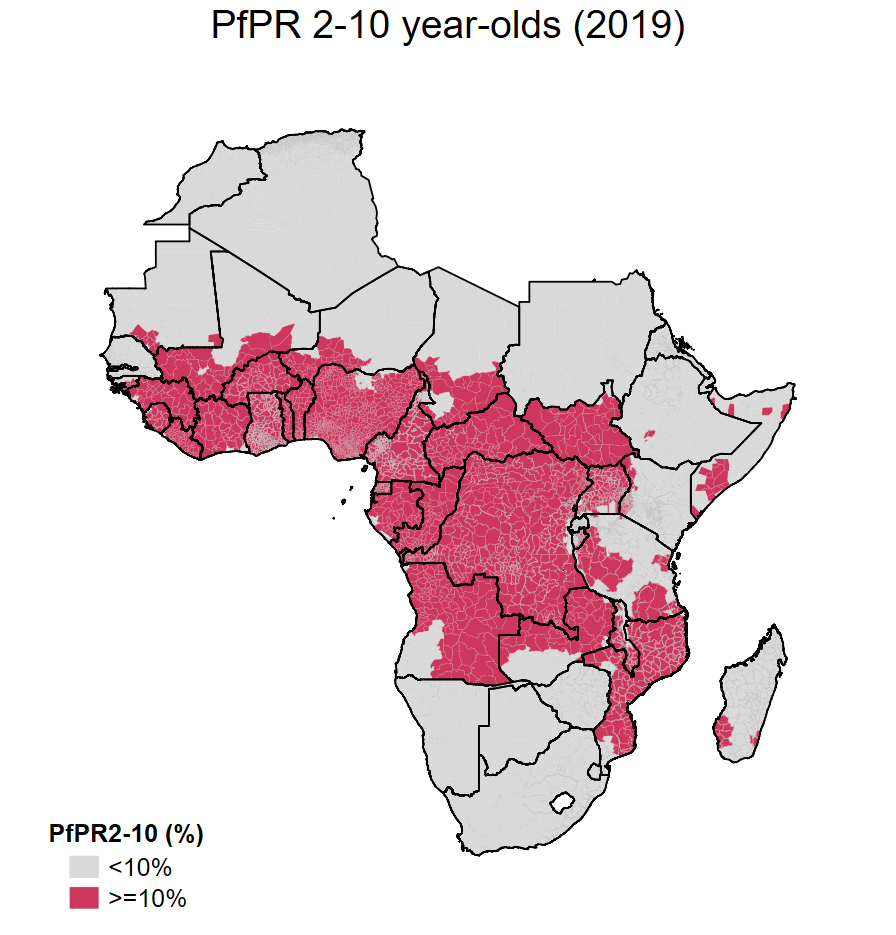 Plasmodium falciparum parasite prevalence (PfPR2-10) estimates, 2019
1/ WHO Malaria Vaccine Global Market Study, available: 
 https://www.who.int/publications/m/item/who-malaria-vaccine-global-market-study-september-2021
MVIP update 24 February 2022
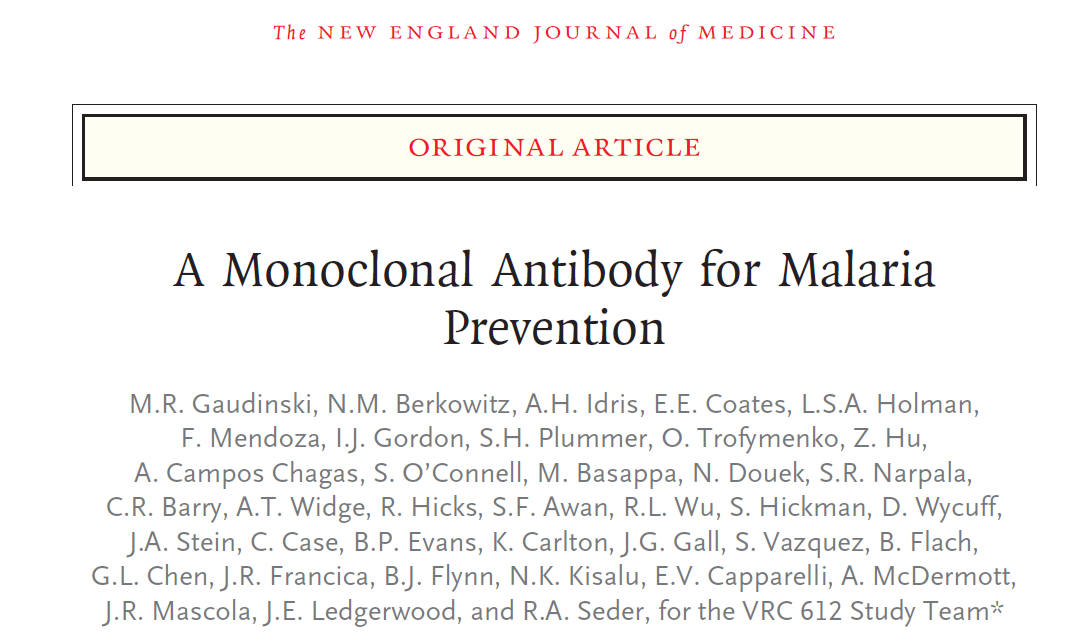 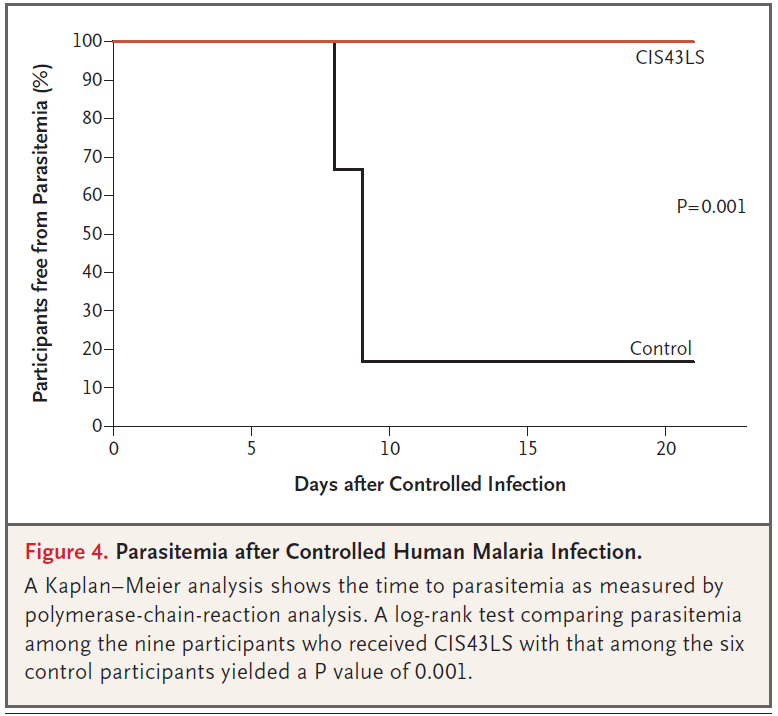 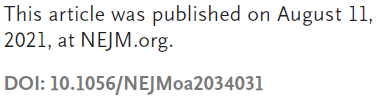 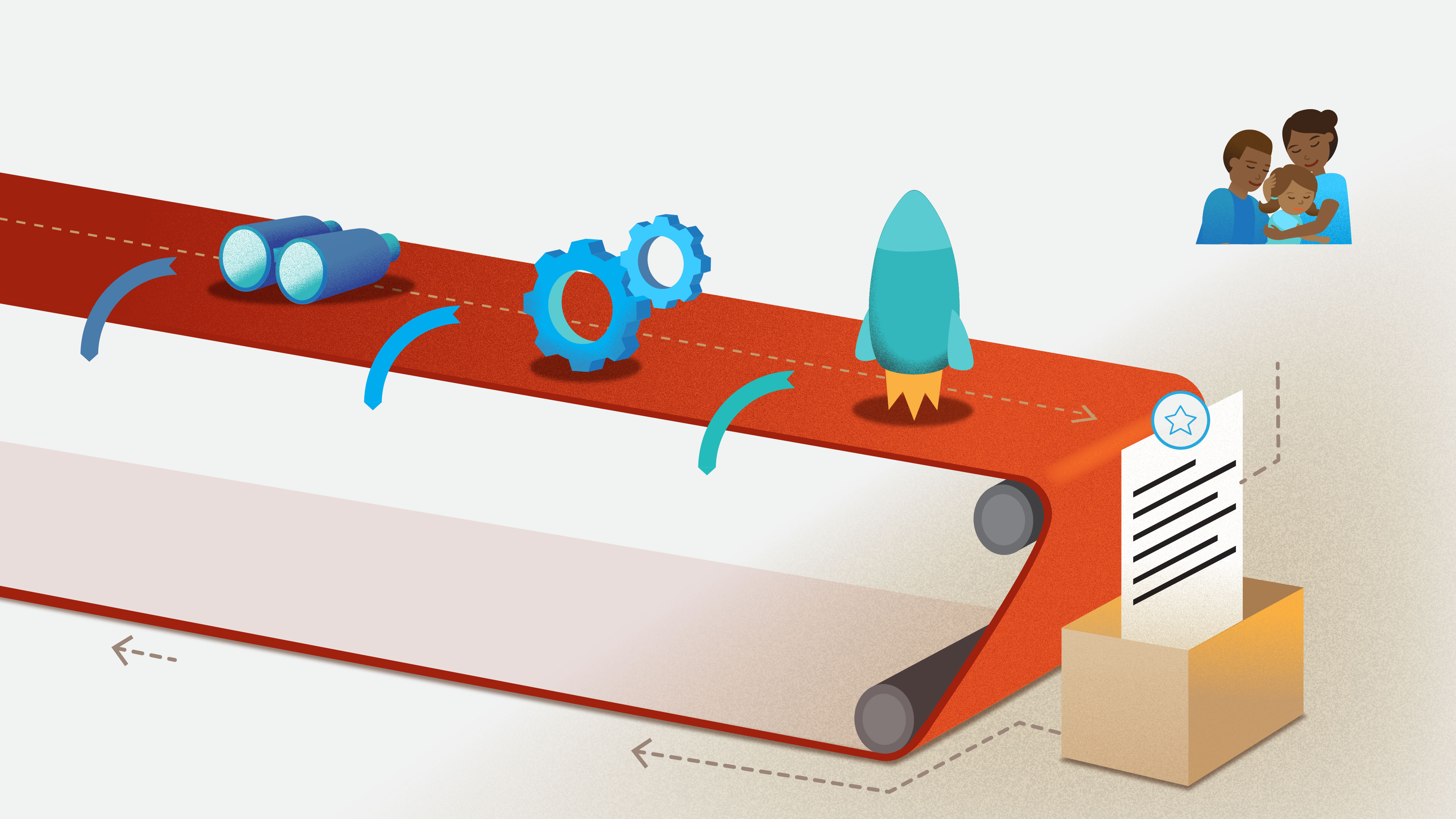 The 3 steps in the pathway to achieve impact
New recommendations  implemented and  achieve impact
1
Better  anticipate
products or strategies  that are likely to be  key in future efforts  to control and  eliminate malaria
2
Develop  recommendations
for countries on "what  to do" and what  malaria control  products to use based  on the best available  evidence
3
Optimize  uptake
of the recommendations  by improving the way  they are shared and  updated
Feedback loop
— lessons from front-line workers and  implementers feed back into the overall process
Draft revisions to chemoprevention recommendations – key points
Underlying principle: a treatment course of an effective antimalarial will clear any existing, and prevent new, malaria infections for a period of time
Updated chemoprevention recommendations reflect a paradigm shift to provide greater flexibility to NMPs to adapt control strategies to suit their settings 
No longer specify strict age groups, transmission intensity thresholds, numbers of doses or cycles, or specific drugs 
Each chemoprevention recommendation will be accompanied by a summary of available research evidence, an explanation of how this was used to inform the recommendation and key practical considerations to support implementation
Chemoprevention – unlocking the preventive power of medicines
Seasonal Malaria Chemoprevention (SMC)

Perennial Malaria Chemoprevention (includes the former ‘IPTi’)

Intermittent Preventive Treatment in pregnancy (IPTp)

Mass Drug Administration (MDA) for burden reduction in moderate/high transmission settings

New use cases 
School children 
Post-discharge malaria chemoprevention (PDMC)
Presentation of recommendations
https://app.magicapp.org/#/guideline/6108
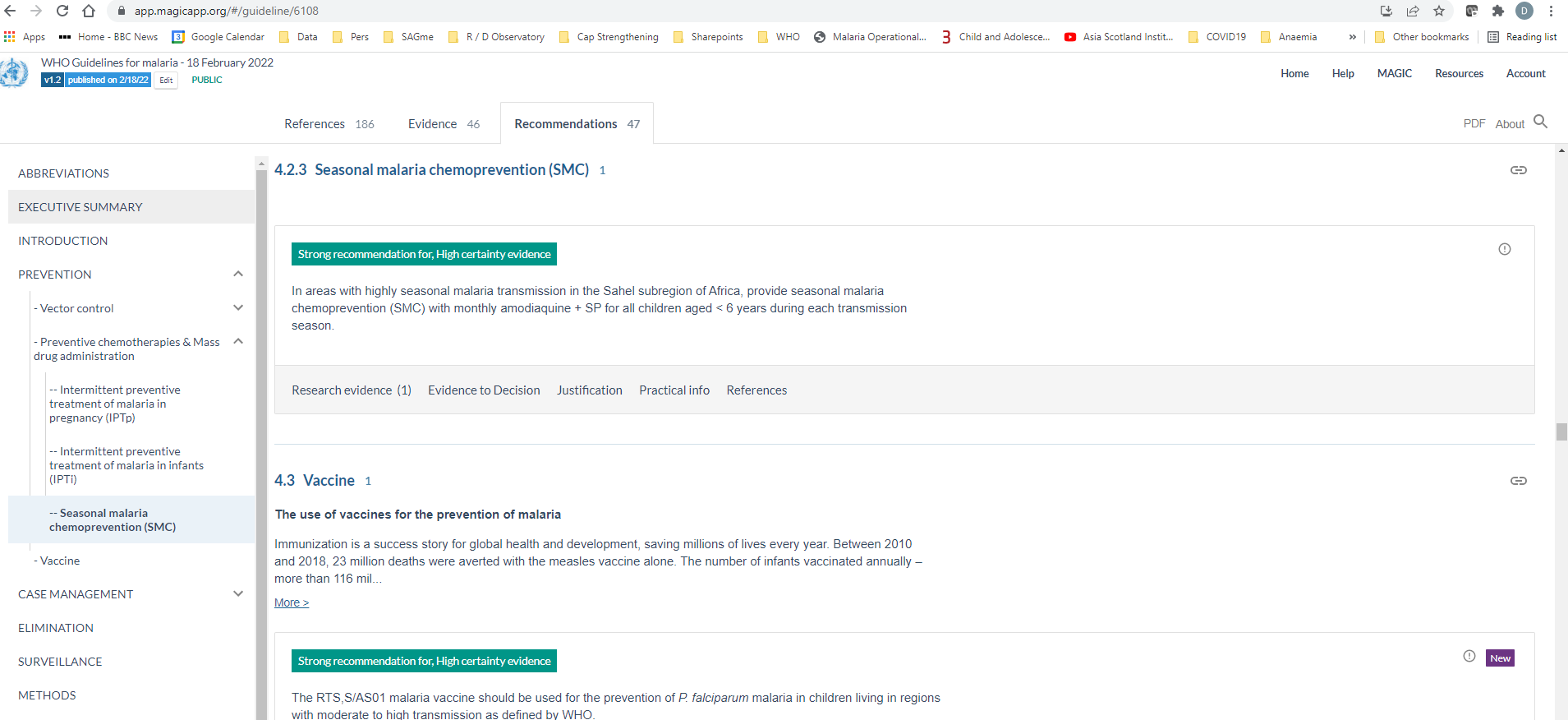 Presentation of recommendations
https://app.magicapp.org/#/guideline/6108
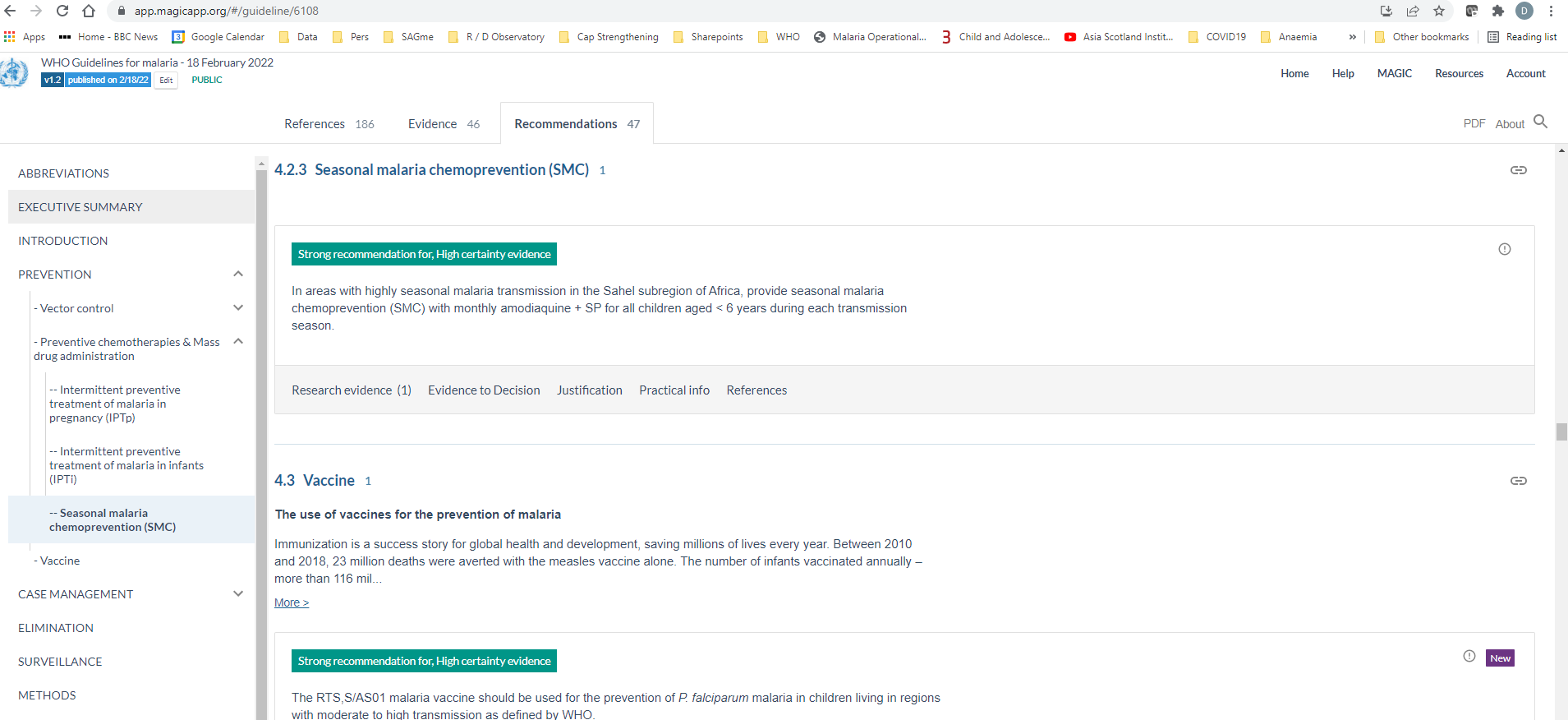 Subnational tailoring of malaria control: analytical approach
Resource allocation and prioritization
Malaria Strategic Plan development
Intervention targeting: For each intervention, identify the operational unit that meets criteria + operational feasibility
Operational Unit (district or equivalent)
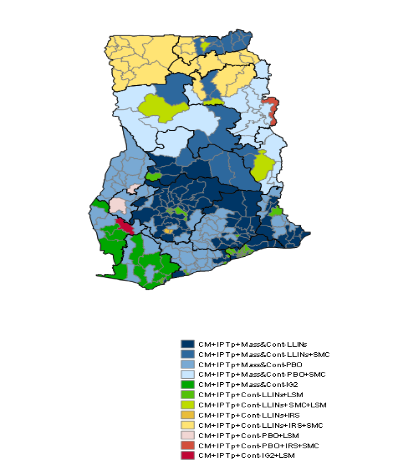 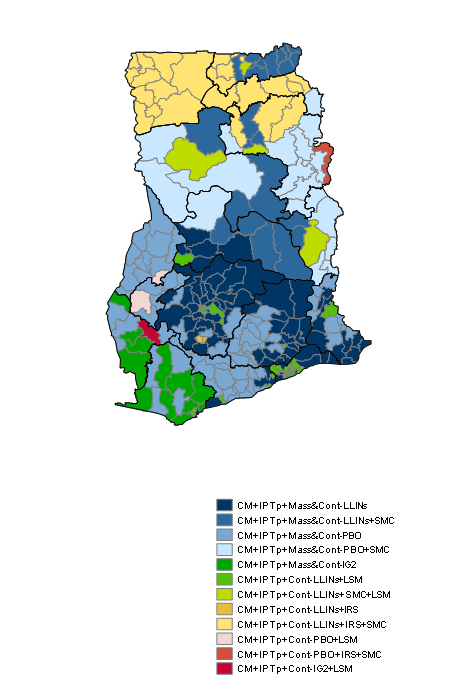 Stratification: Hierarchical ordering of one or multiple layers of information to make decisions
Funded Operational plan
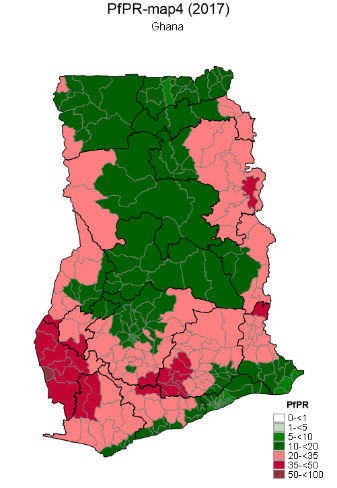 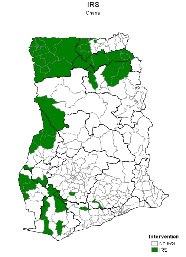 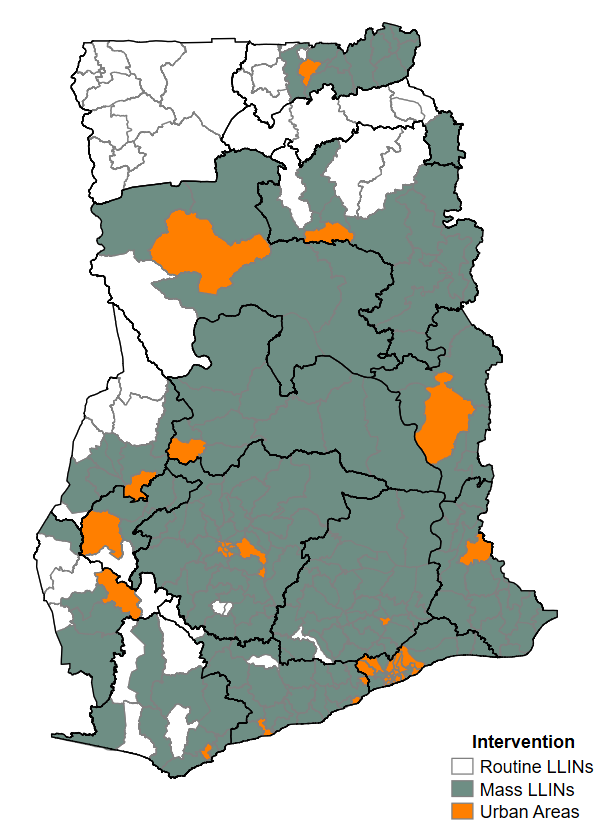 Indicators
WHO recommended interventions* 

(Target according to transmission setting, age group, seasonality, efficacy, access etc.)

LLIN, IRS, LSM, 
IPTp, IPTi, SMC, 
CM (Public HF, iCCM, private)
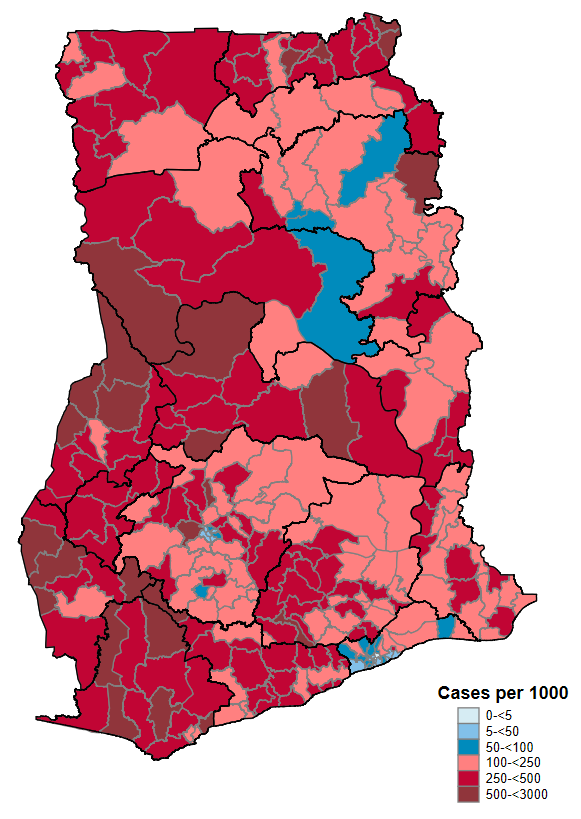 IRS
LLINs
Epidemiology
Incidence
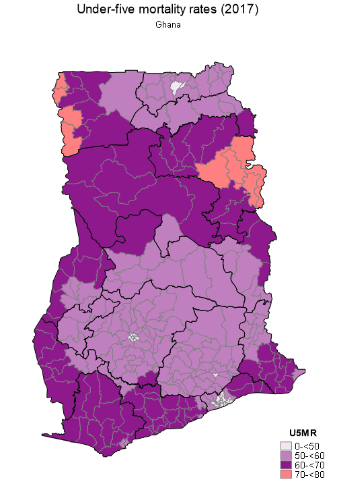 Prevalence
Mathematical models may be used  for resource prioritization through cost-effectiveness analysis of different scenarios
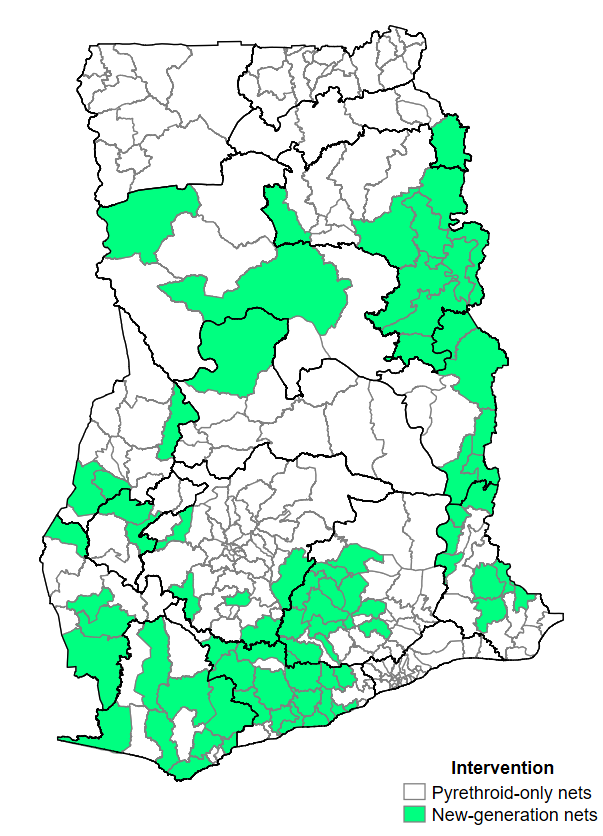 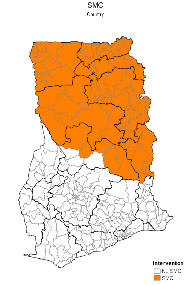 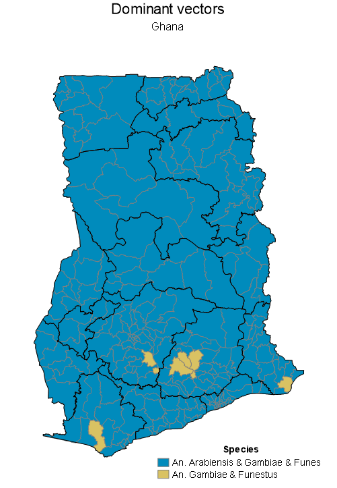 Mortality
SMC
PBO
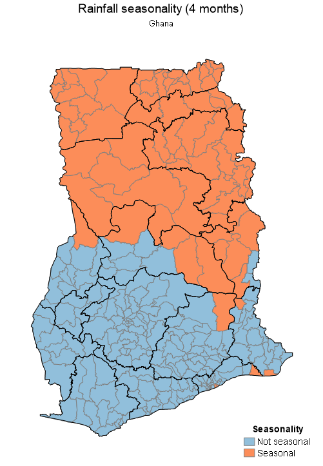 Entomology
Prioritization: Prioritizing intervention to achieve maximum impact within a resource envelope
Implications: 
Less commodities
Reduced coverage targets, 
Higher efficiency threshold
Equity
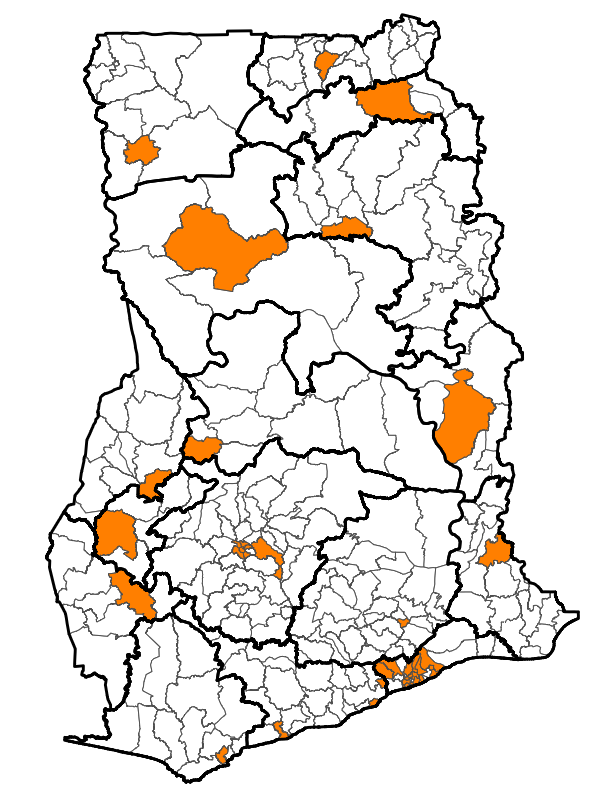 Climate & Seasonality
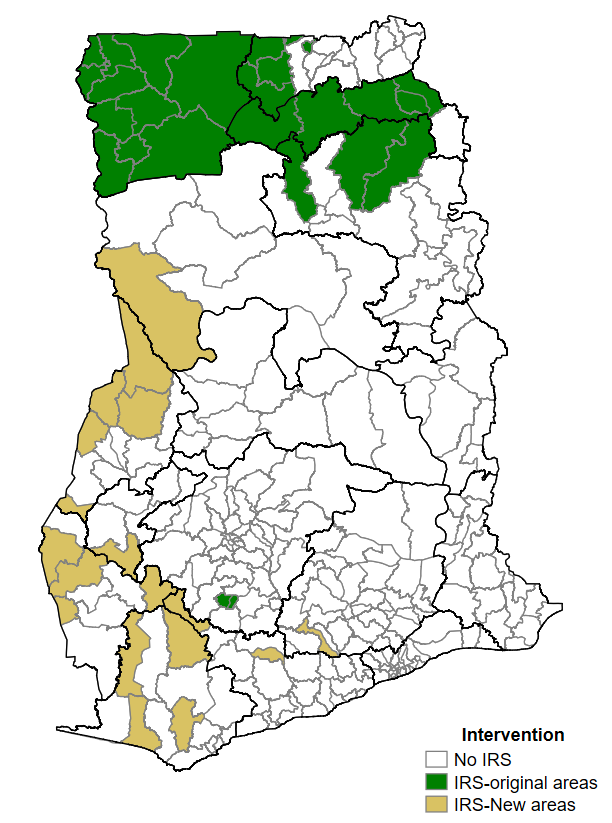 Mathematical models used to evaluate different scenarios and quantify impact of sub-nationally tailored intervention mixes
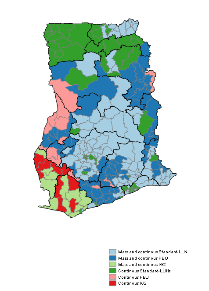 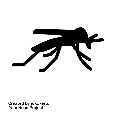 LLINs 
& PBO
IRS
Urbanization
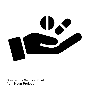 …
Health systems
Drug resistance
Conflict zones
Land use 
etc
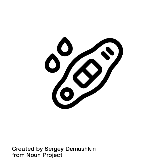 National Strategic Plan Intervention Mix Map & informed goals
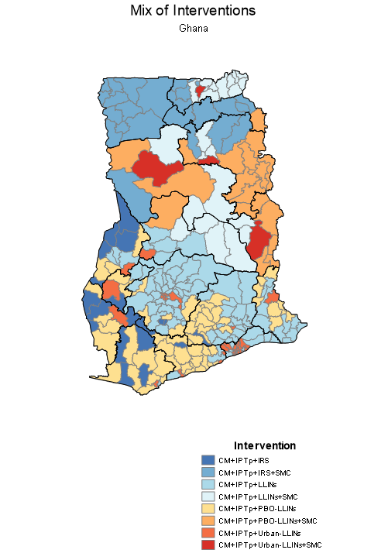 How much there is available
How much it costs
Costing of  national strategic plan
*for each intervention, WHO has: 
Recommendation
Good practice statement
Country adaptation
Additional considerations for targeting
$$$
$
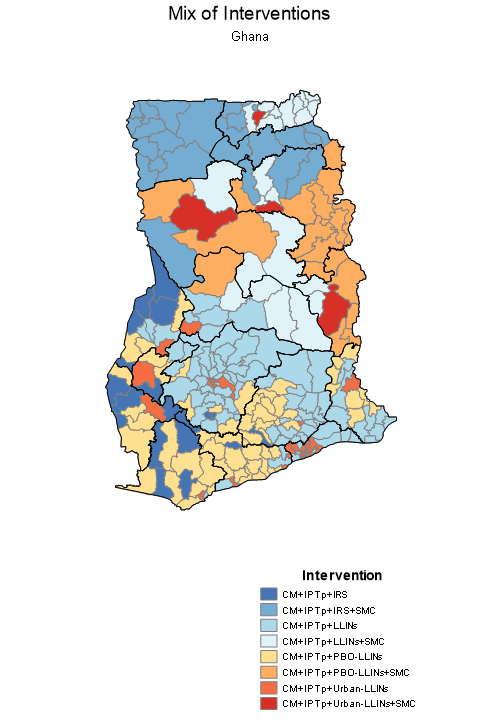 Summary
Exciting opportunities for malaria prevention
New tools & strategies to complement existing approaches
Updated and new recommendations to guide use (chemoprevention update Q3.2022)

Enhanced use of local data to optimise mixes of interventions and maximise the impact of available resources
Strategic deployment of interventions – chemoprevention, vaccines, other
Opportunities to standardise monitoring – generic ChemoPrevention Efficacy Study (CPES) protocol being piloted
Learn across chemoprevention strategies and settings

Avoid silos: interact & iterate with intervention mixes, learning with time
Design M&E / implementation/operational research studies carefully, share results, strengthen guidance
Thank you